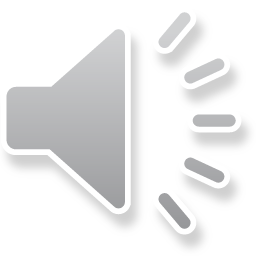 Serdecznie witamy klasę 8  i zgromadzonych gości. Zapraszamy do obejrzenia naszej prezentacji.
A oto nasi bohaterowie:
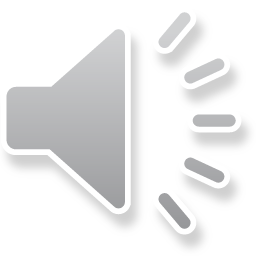 Natalka
spokojna 

 sympatyczna 

 pracowita
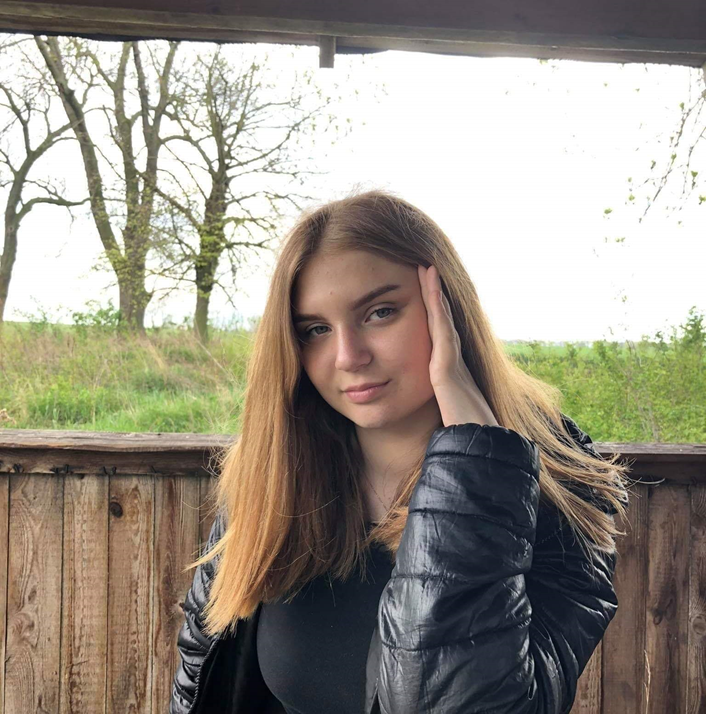 Wika
uśmiechnięta

 pomocna

 szczera
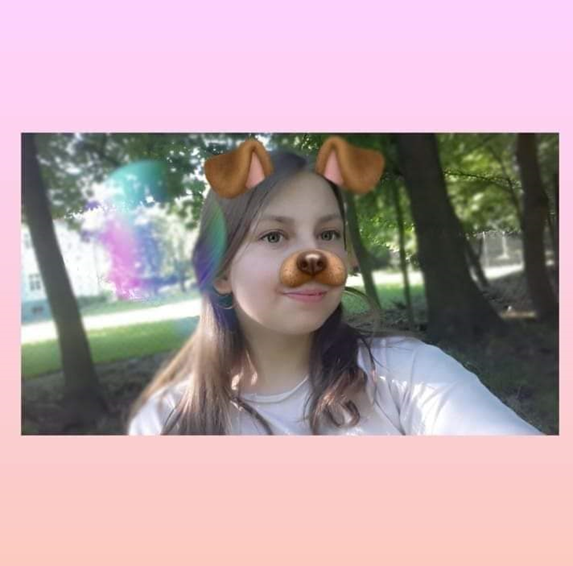 Julka
odważna 

 szalona

 ładnie śpiewa
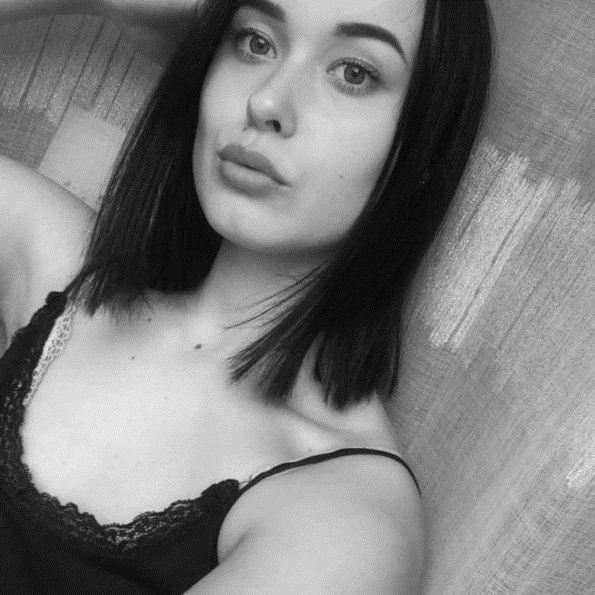 Kuba
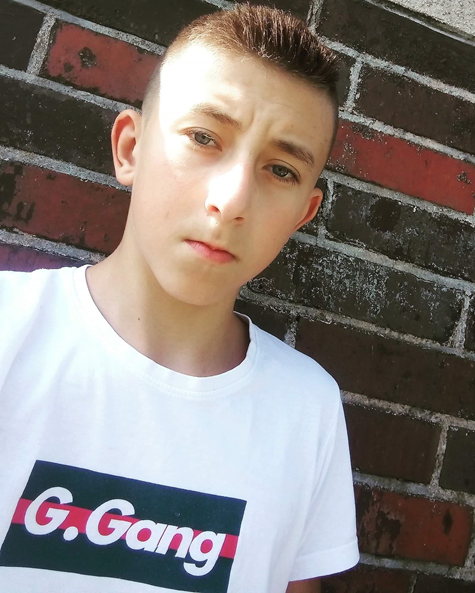 wysportowany

 optymistyczny

 koleżeński
Daria
z głową w chmurach

 wysportowana

 tolerancyjna
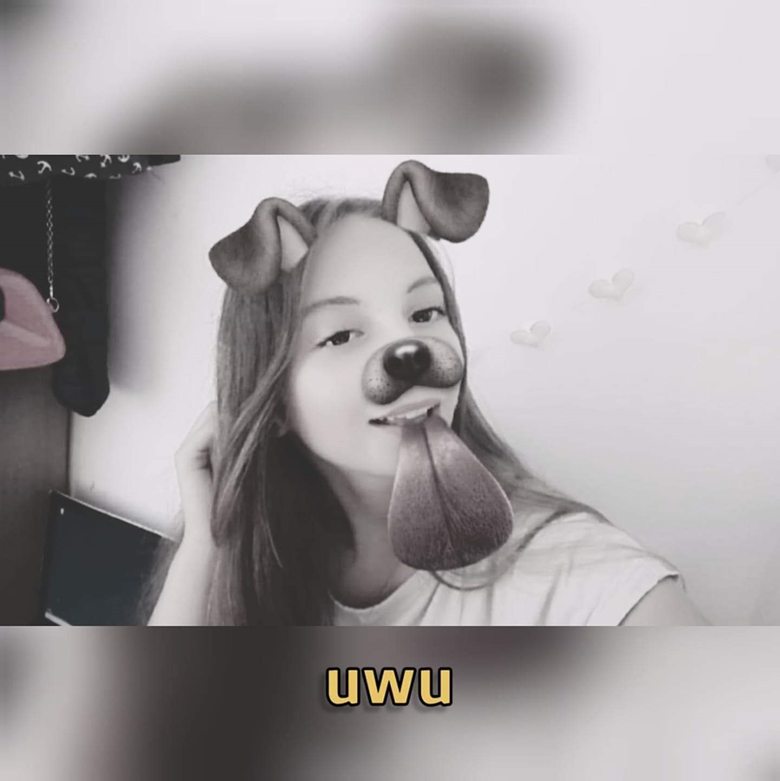 Klasy młodsze
Klasa 1
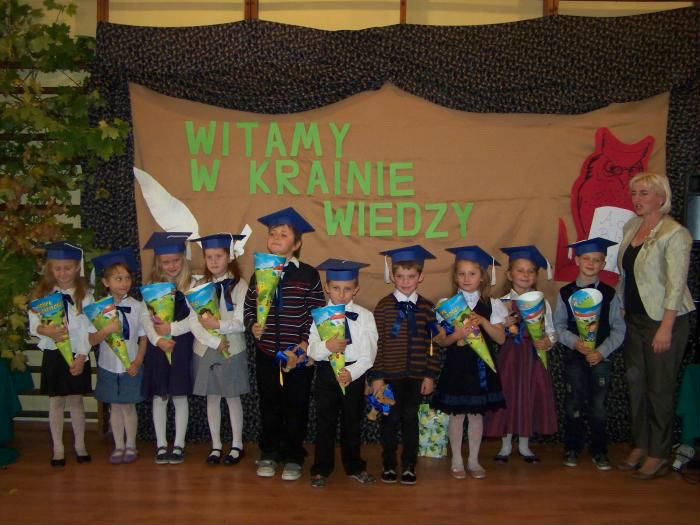 Pasowanie
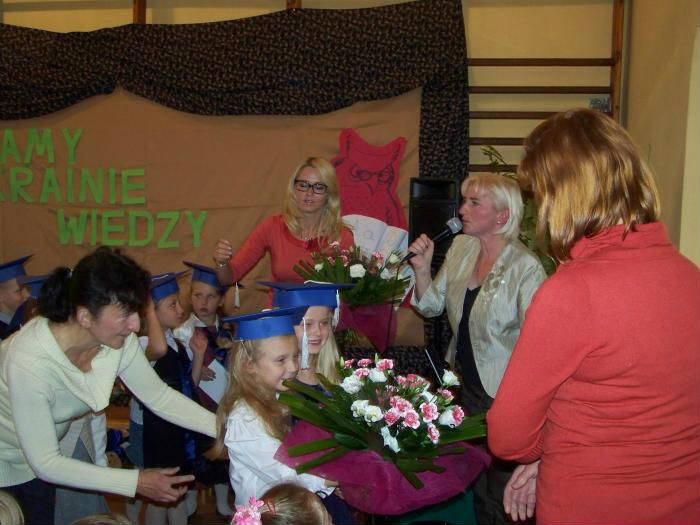 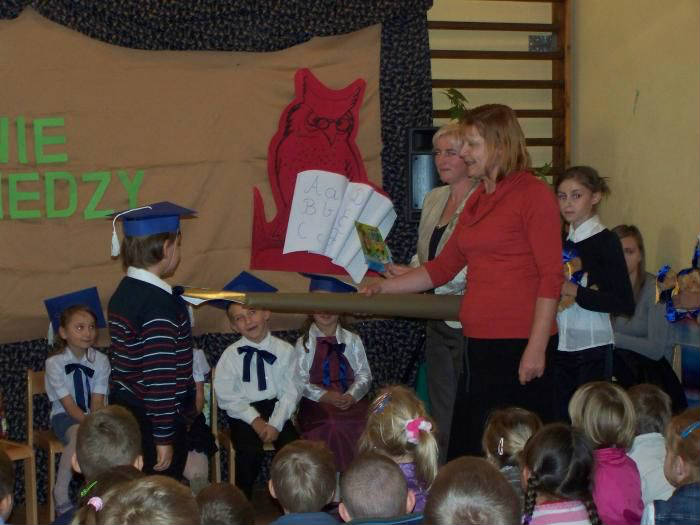 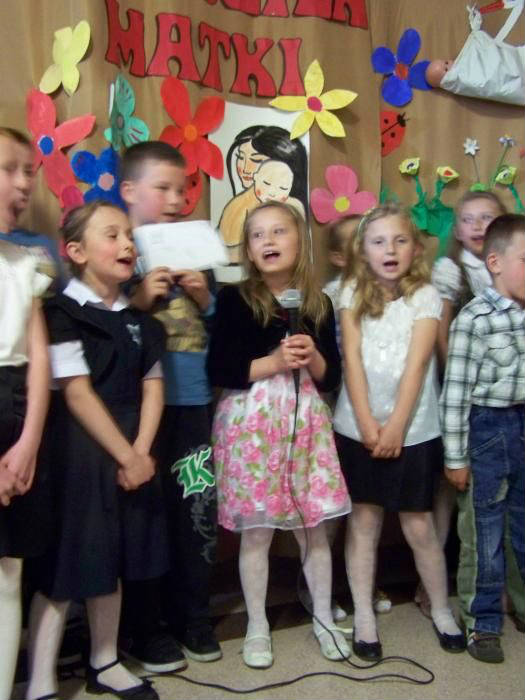 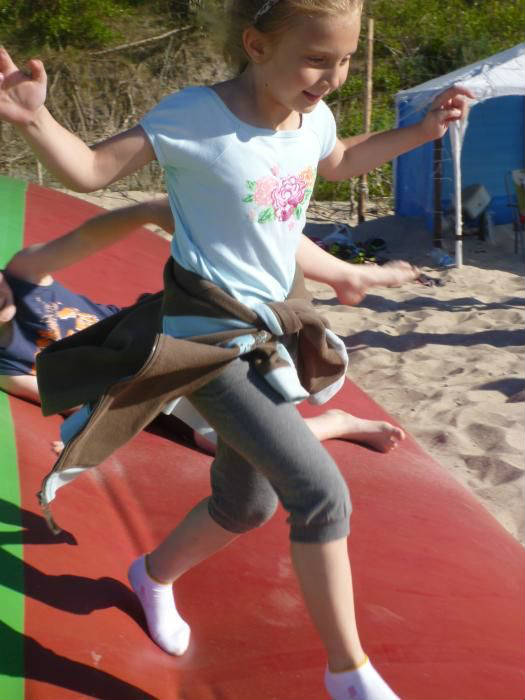 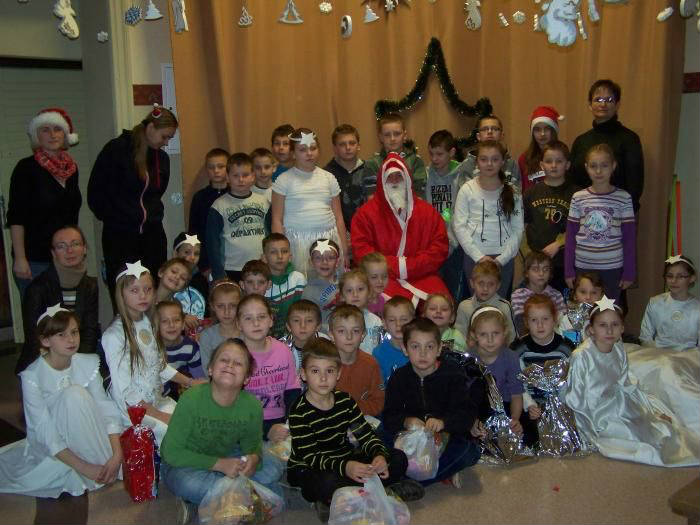 Klasa 2
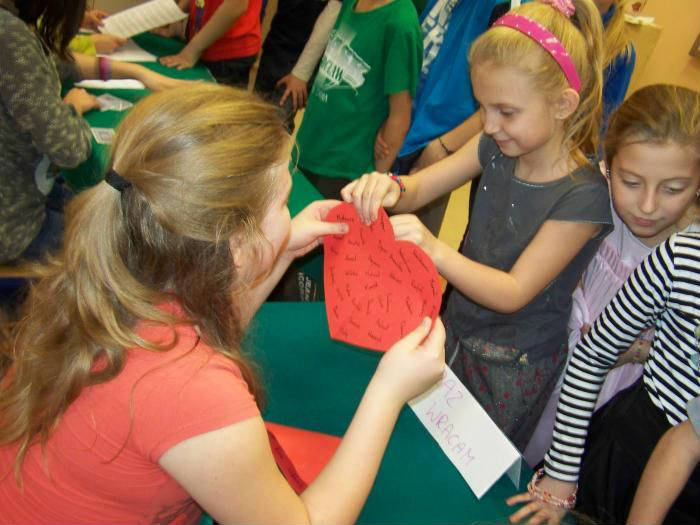 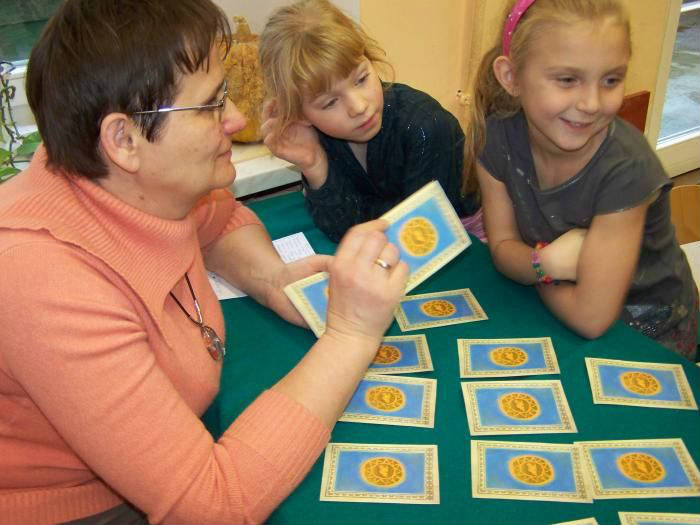 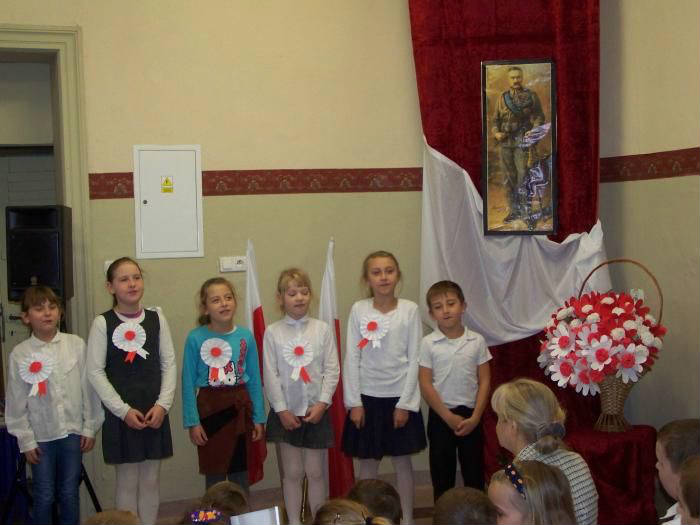 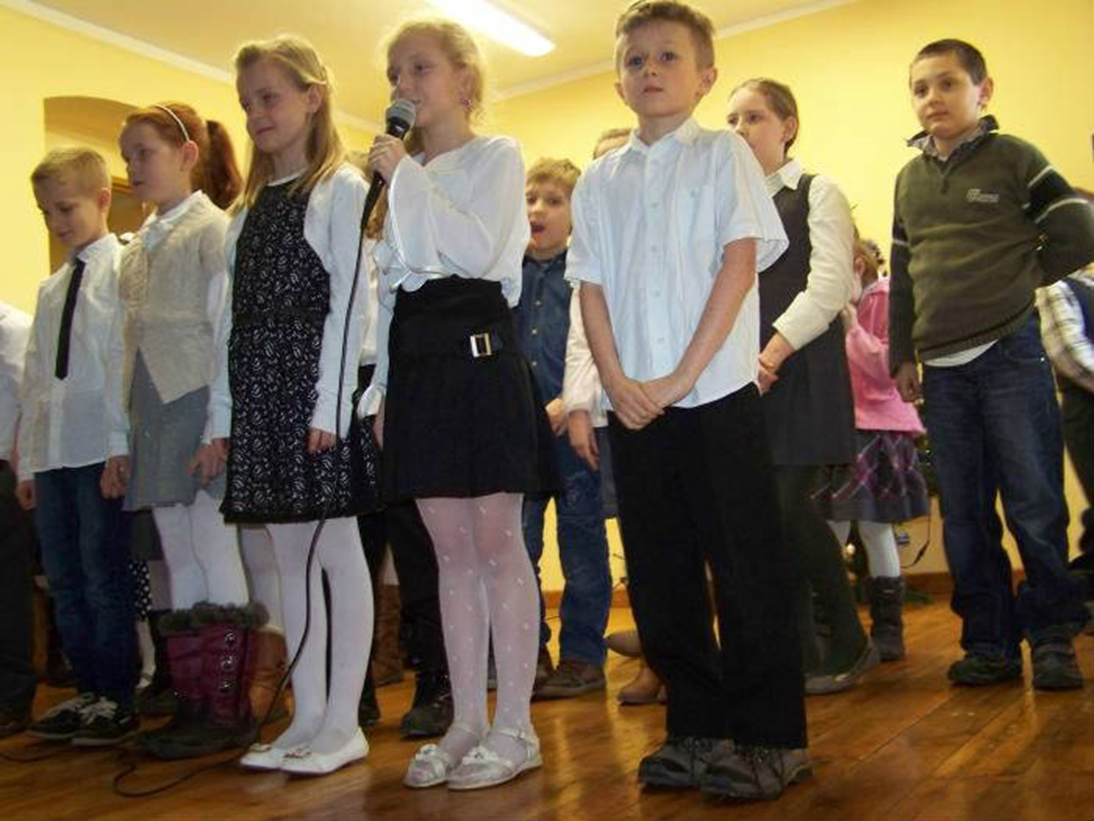 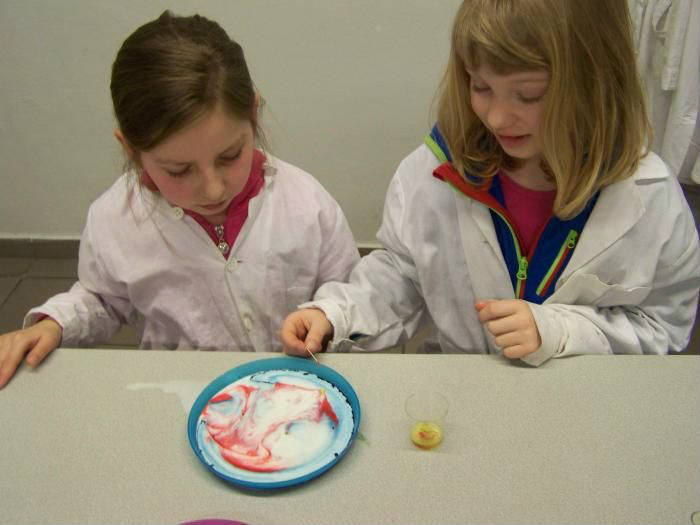 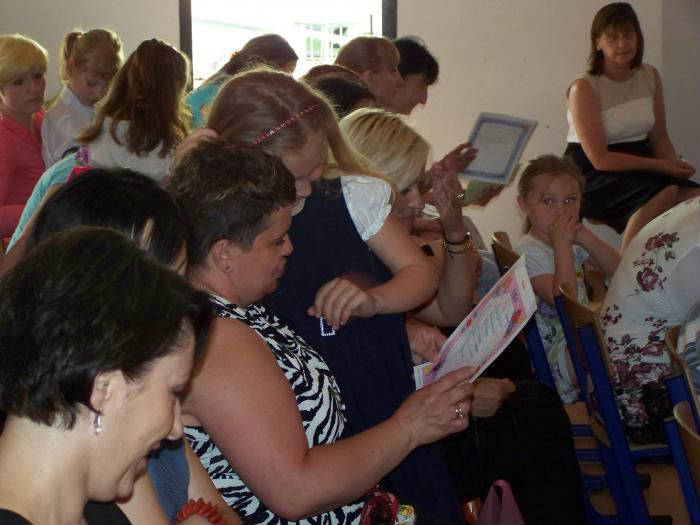 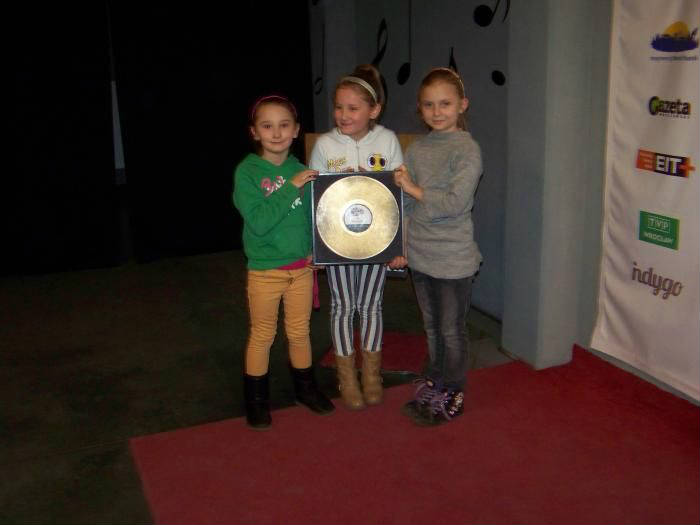 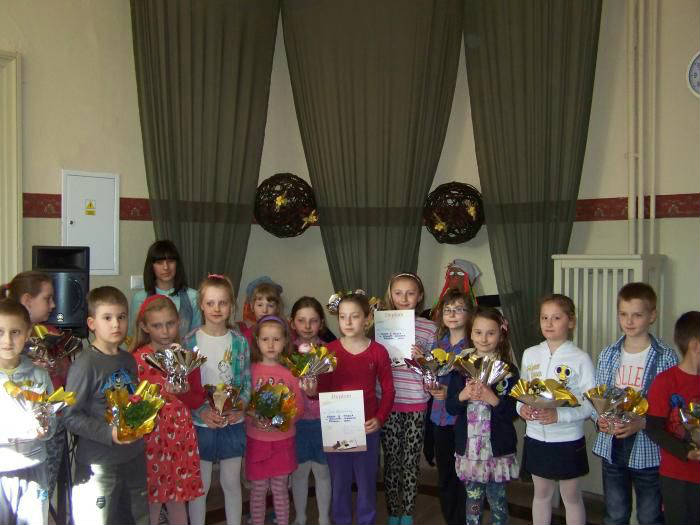 Klasa 3
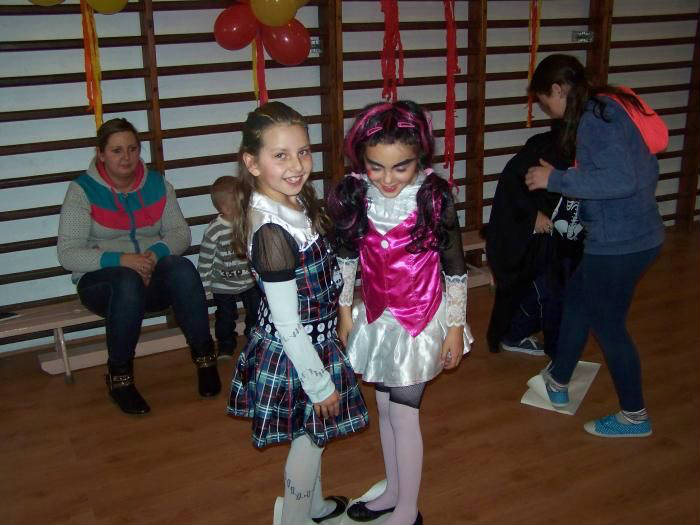 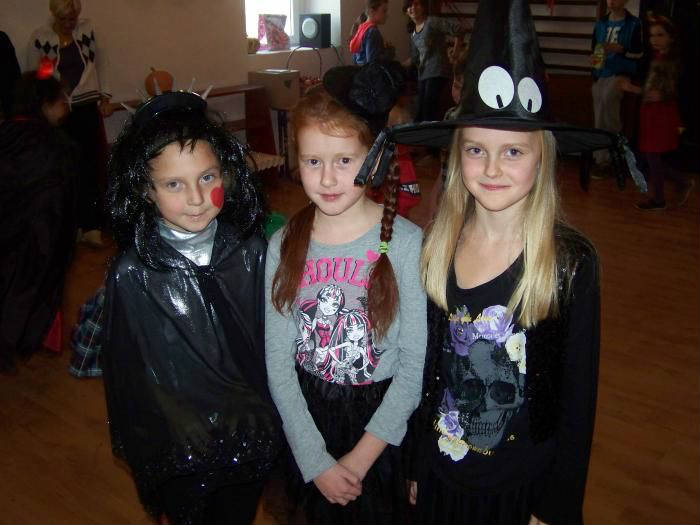 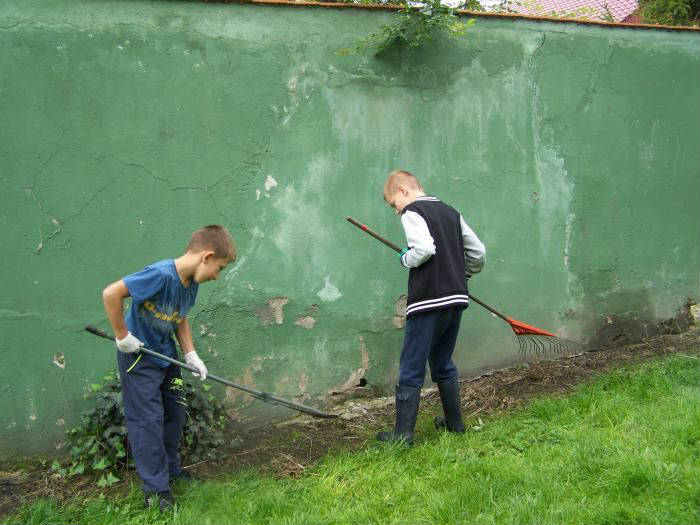 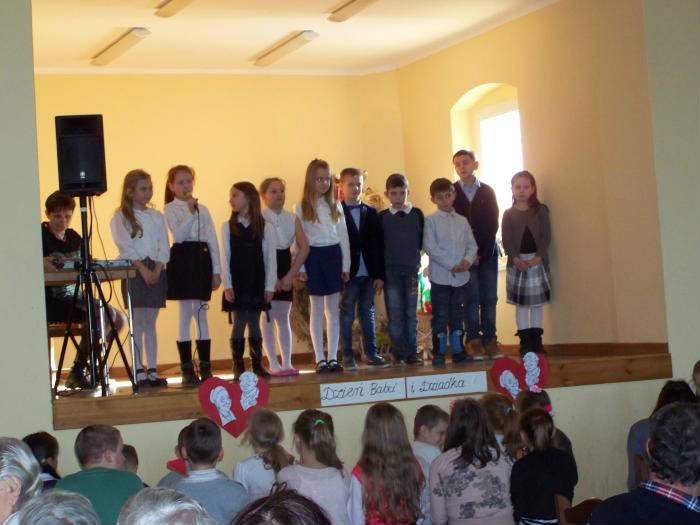 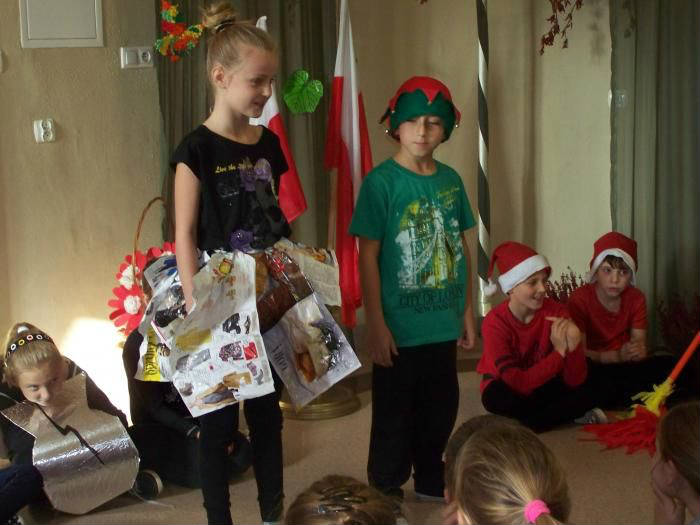 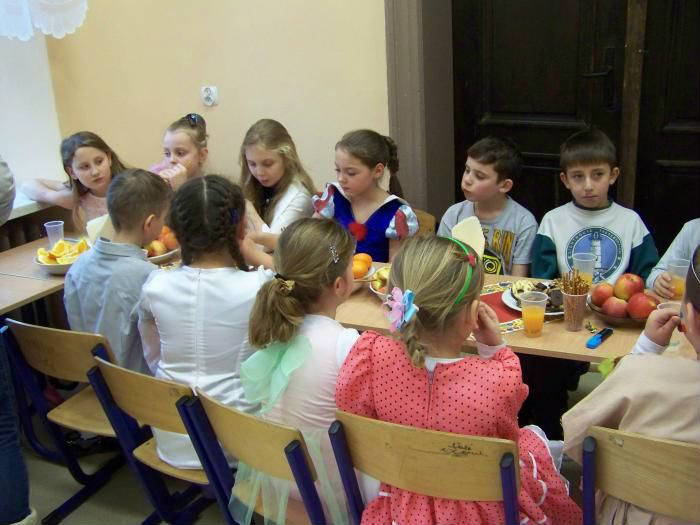 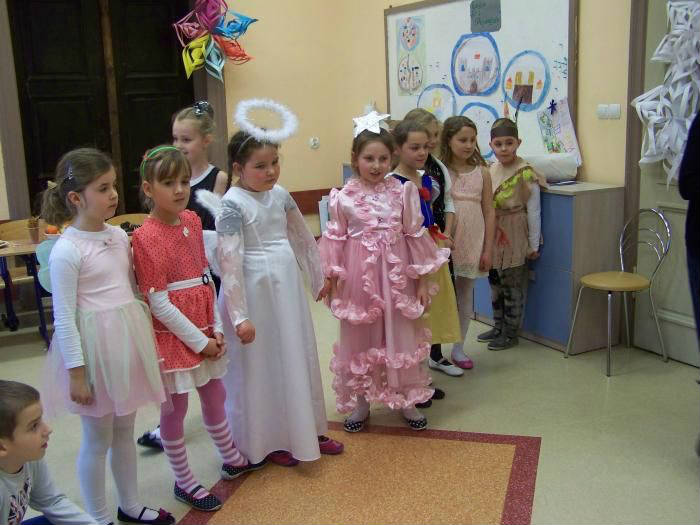 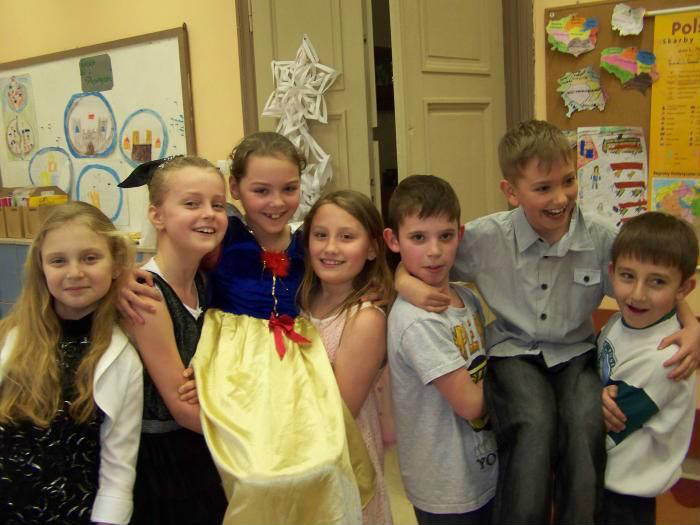 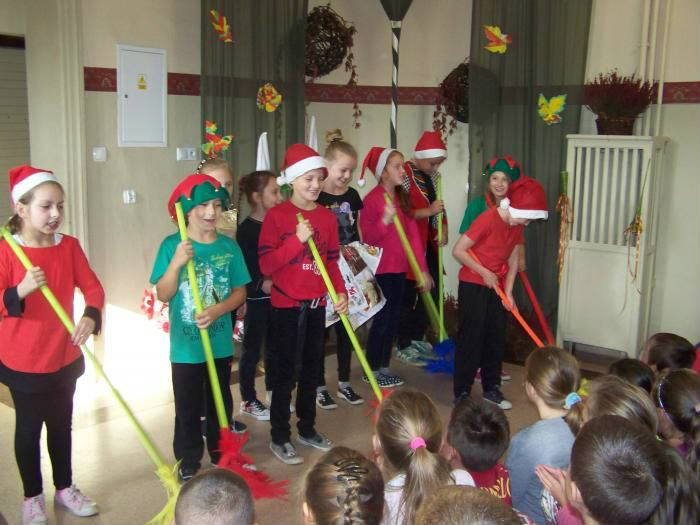 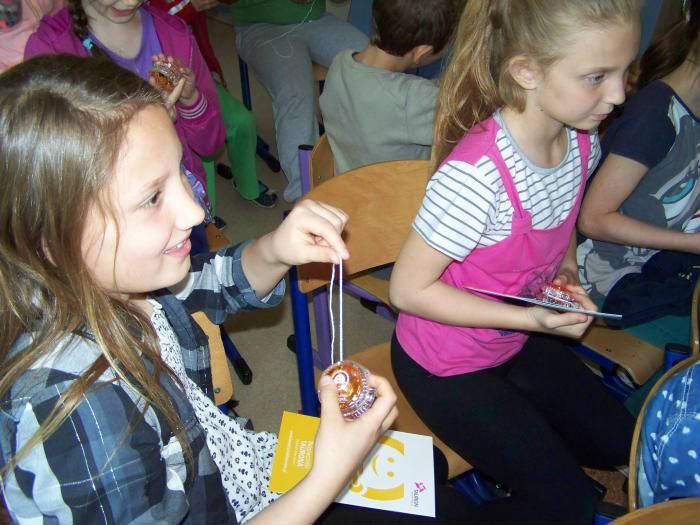 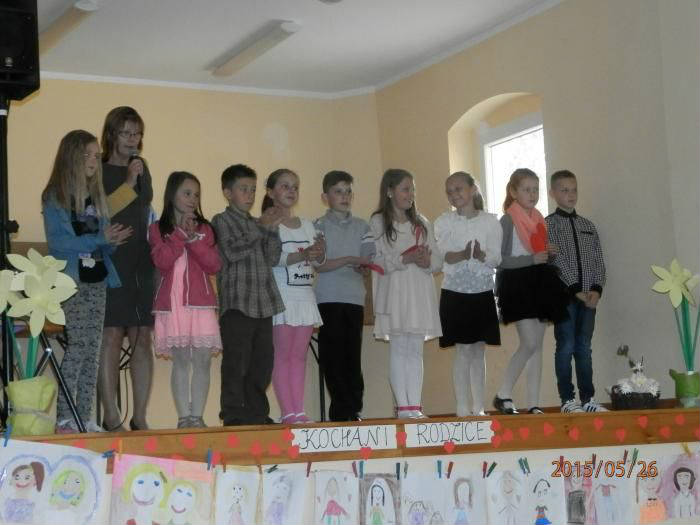 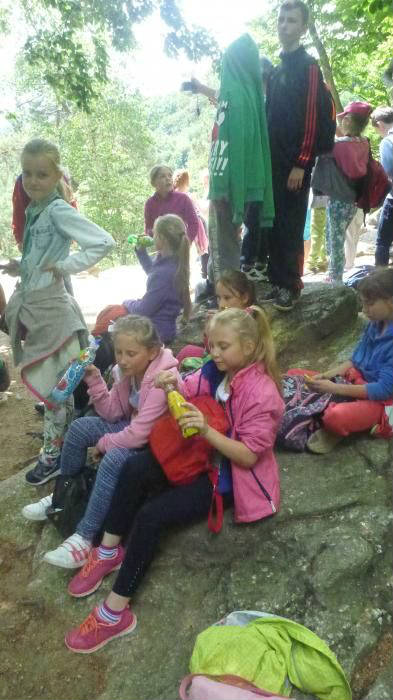 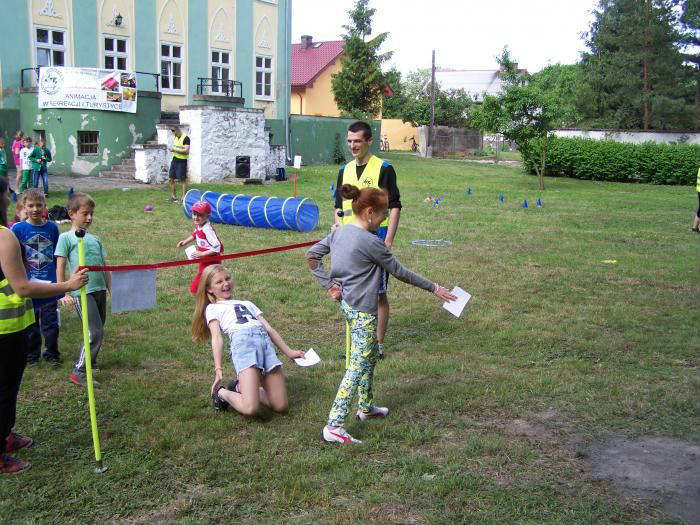 Klasy starsze
Klasa 4
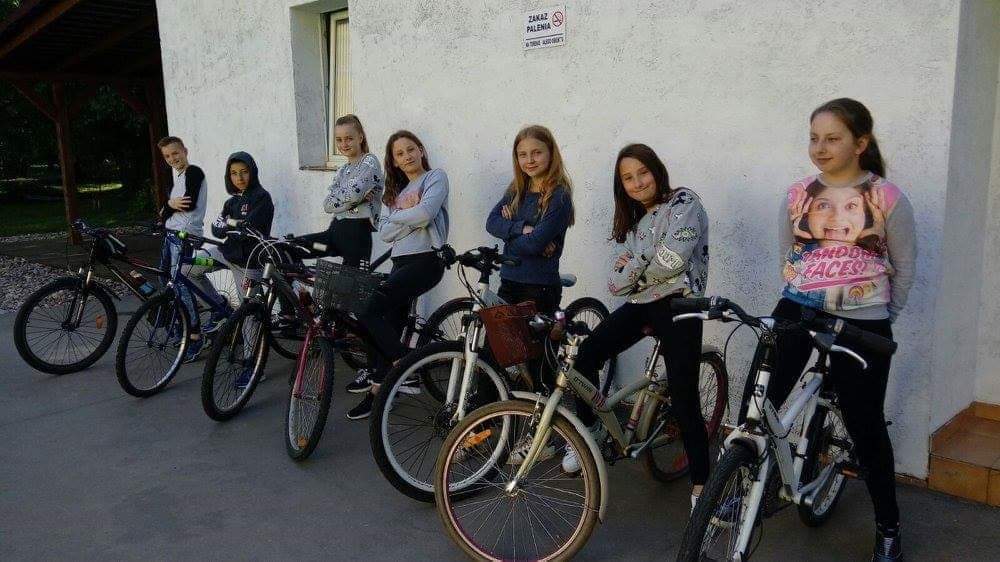 Egzamin rowerowy
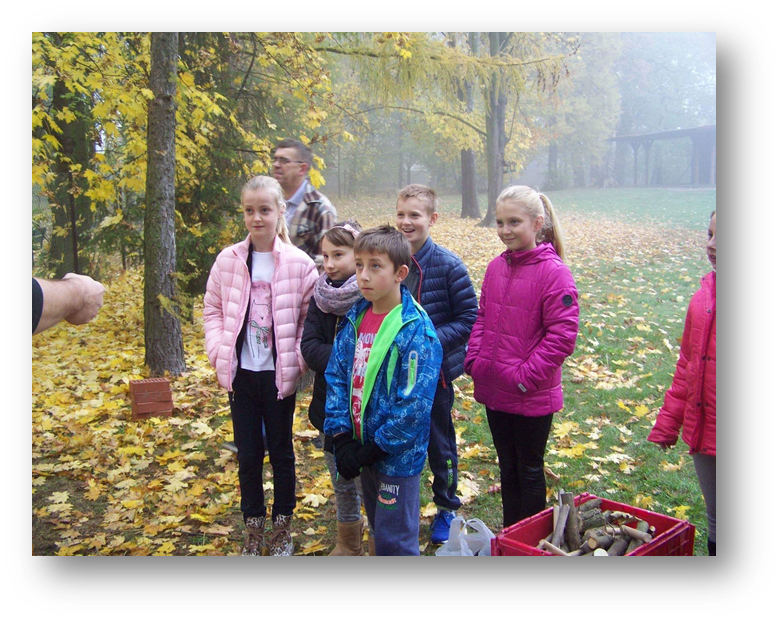 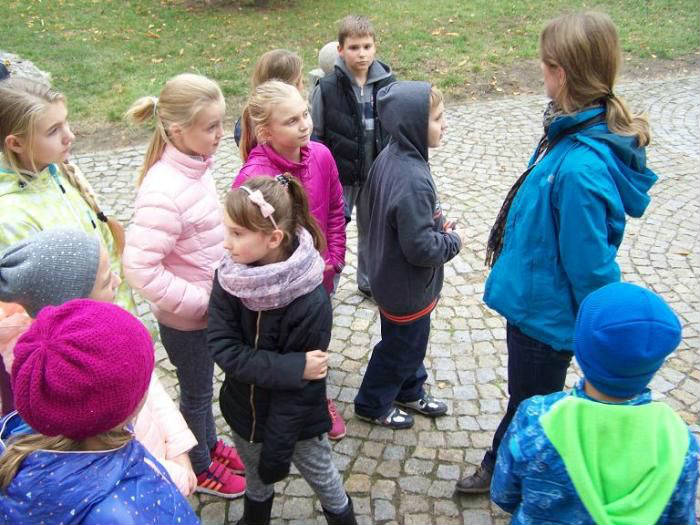 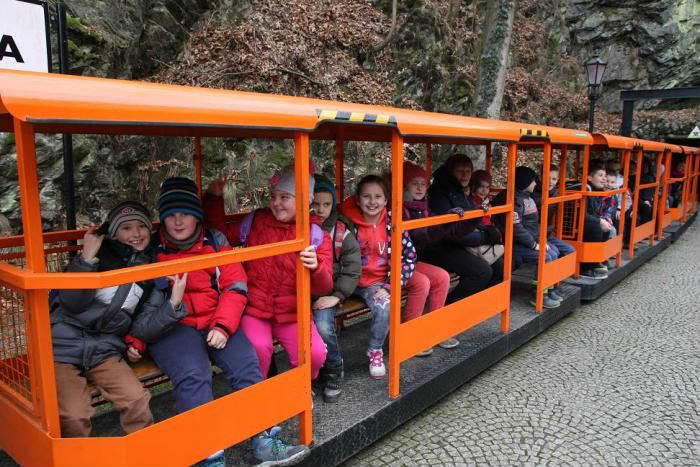 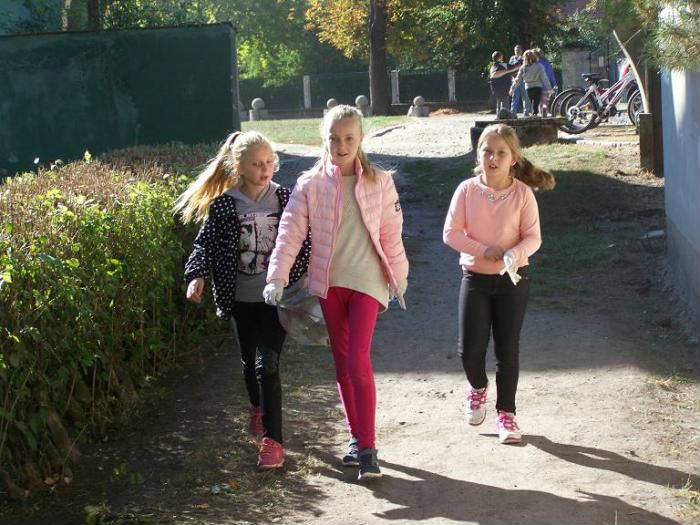 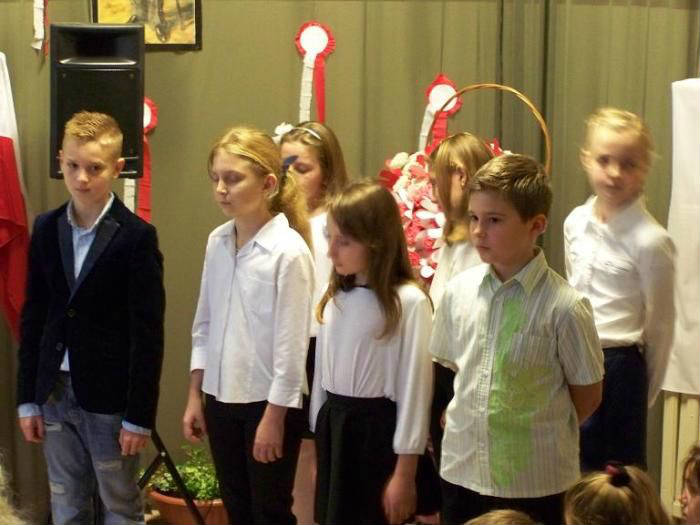 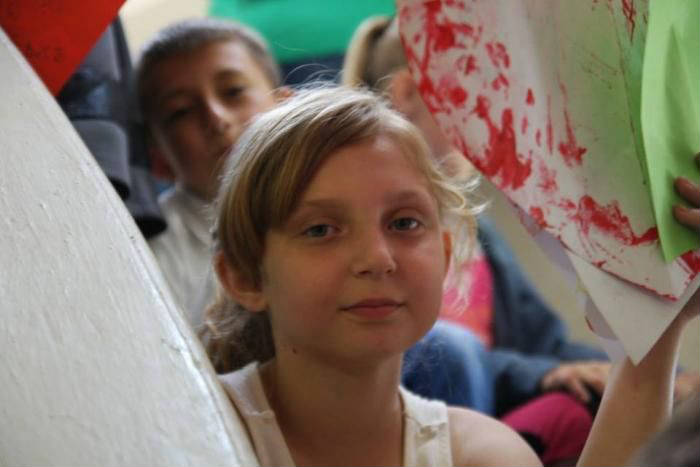 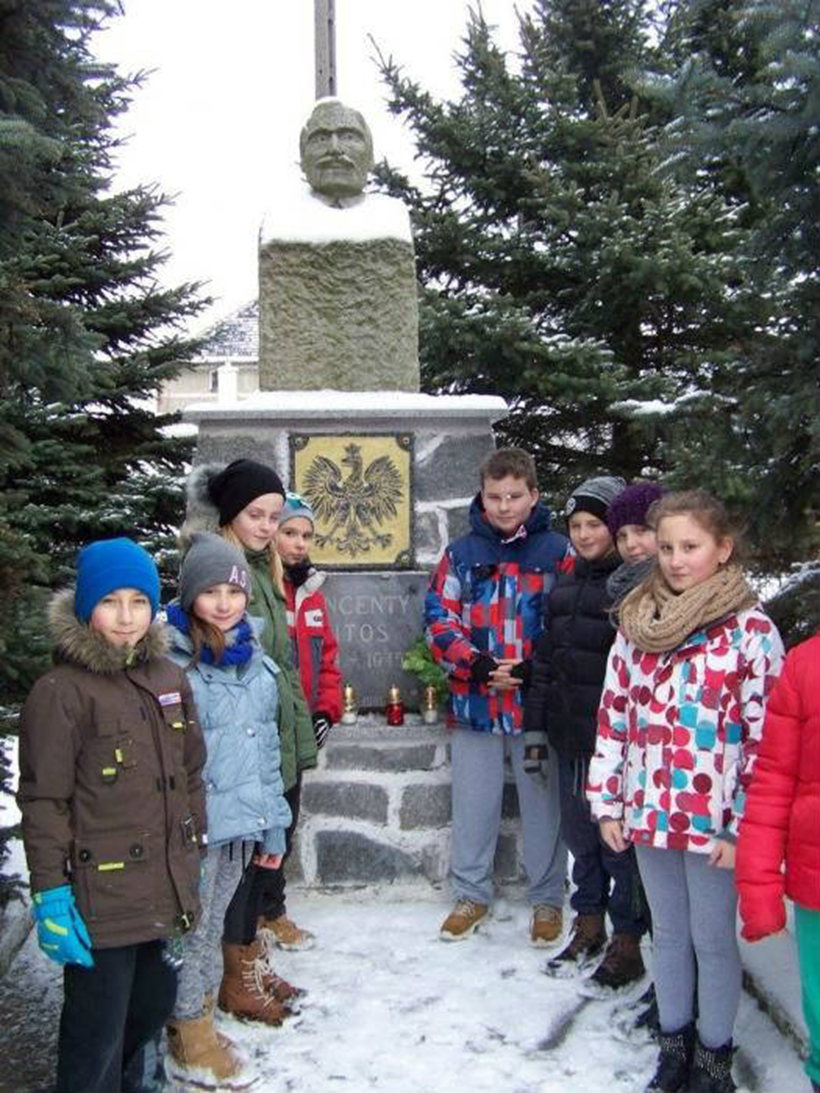 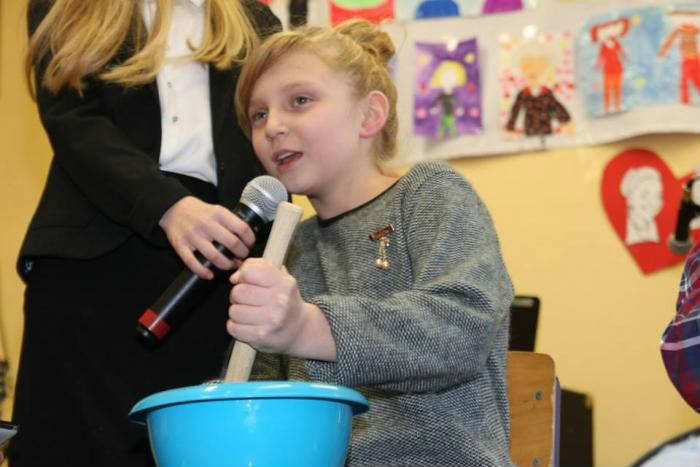 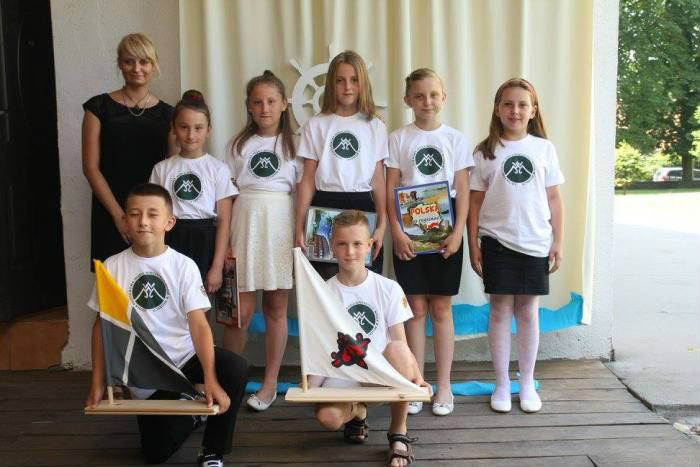 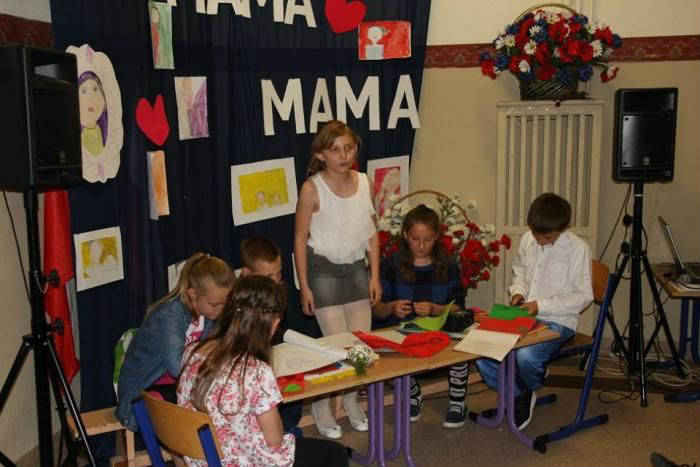 Klasa 5
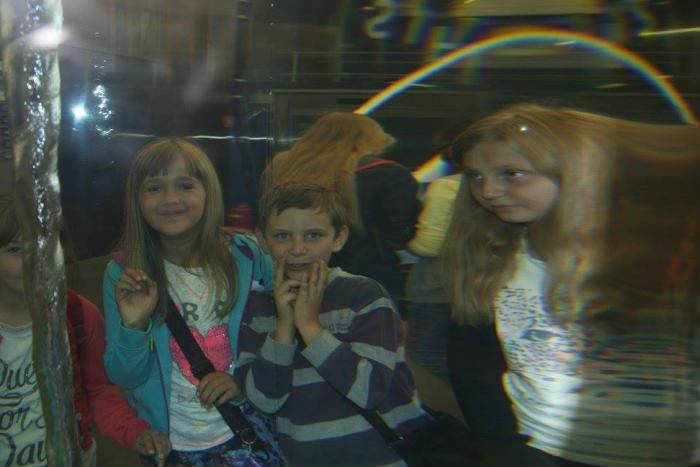 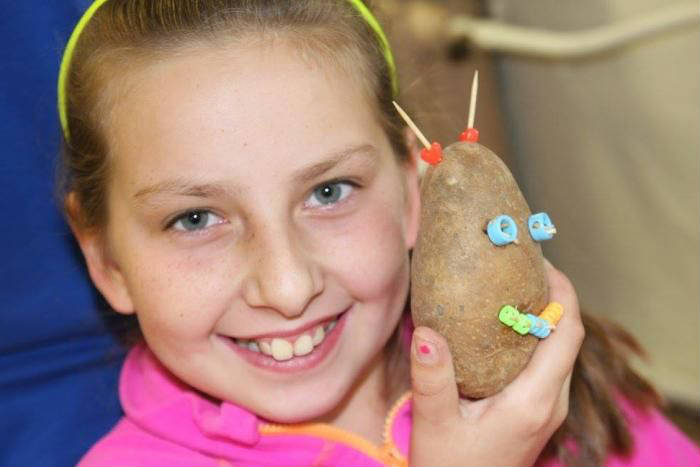 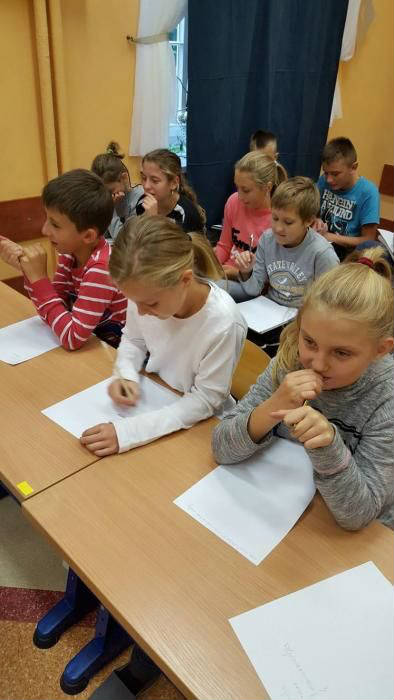 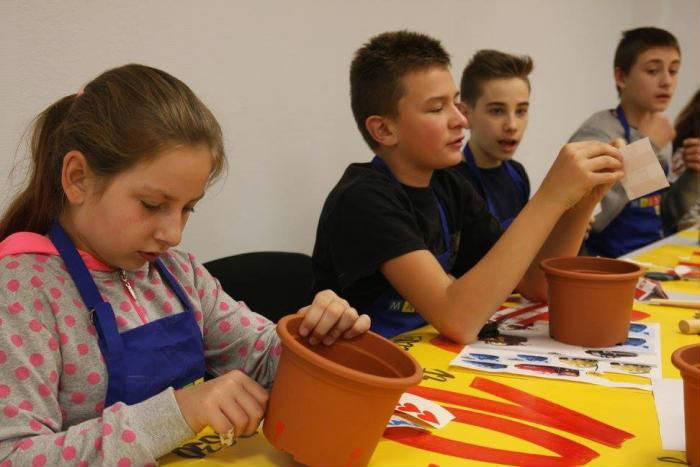 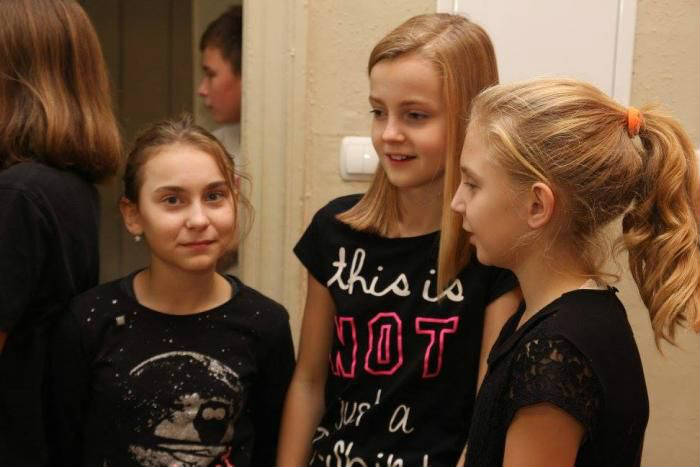 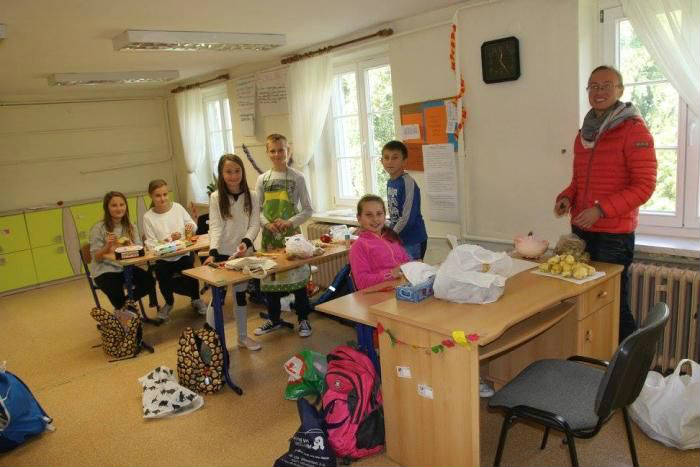 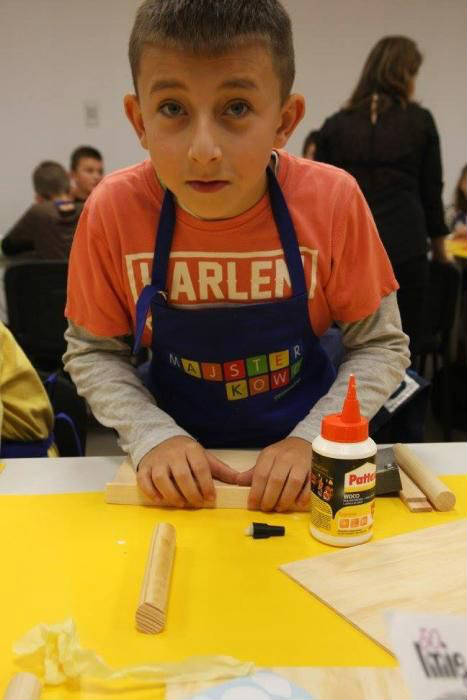 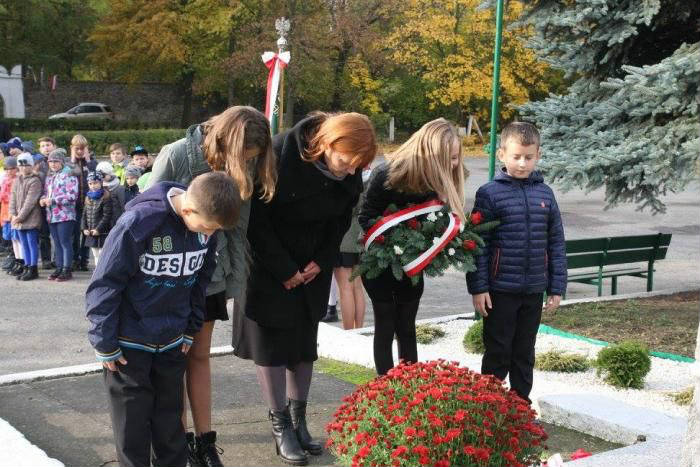 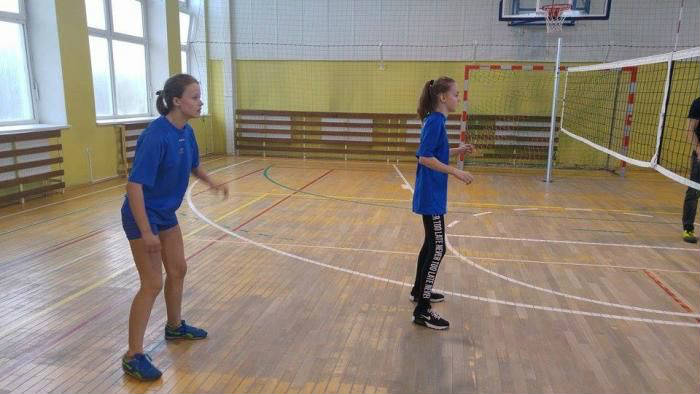 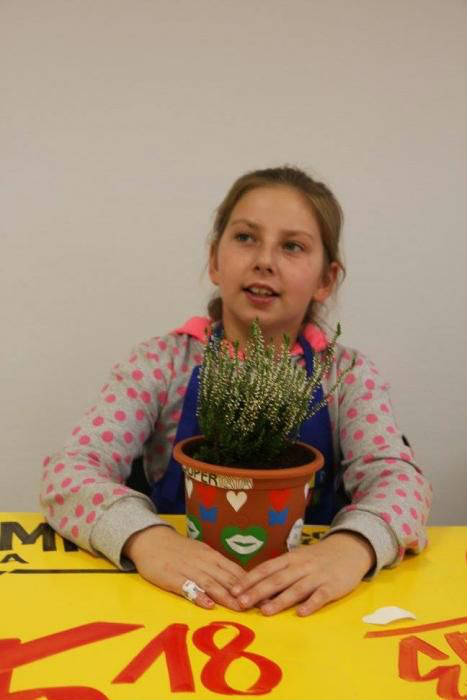 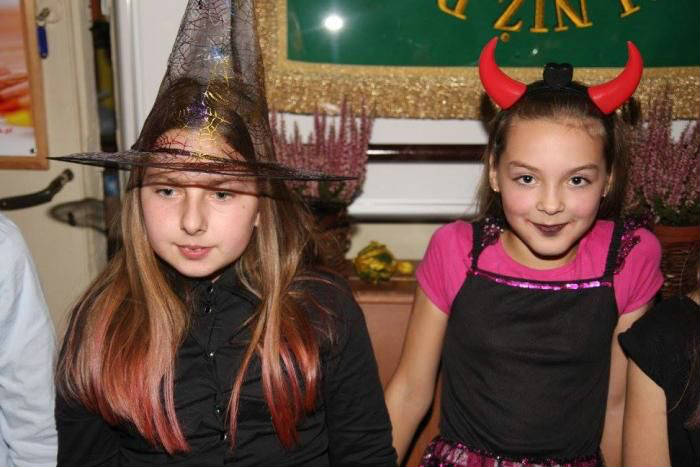 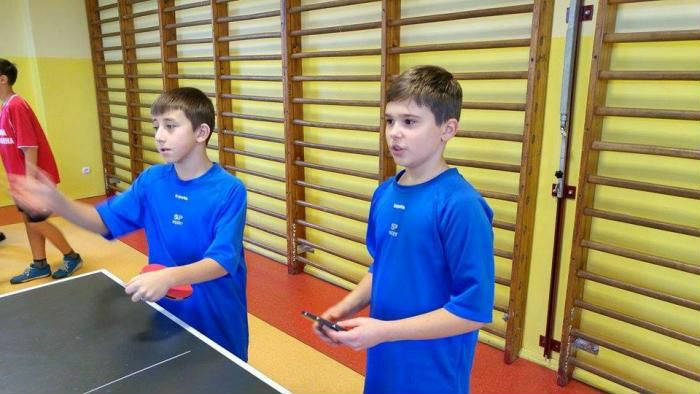 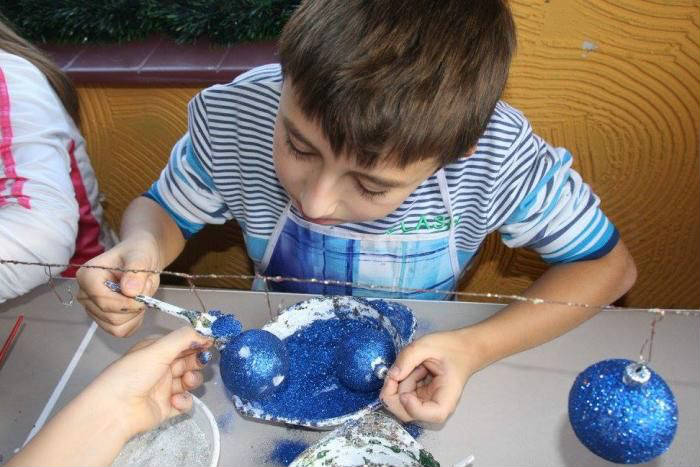 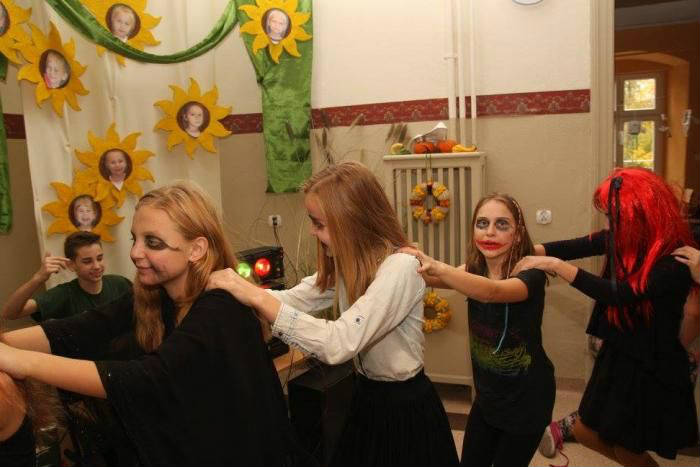 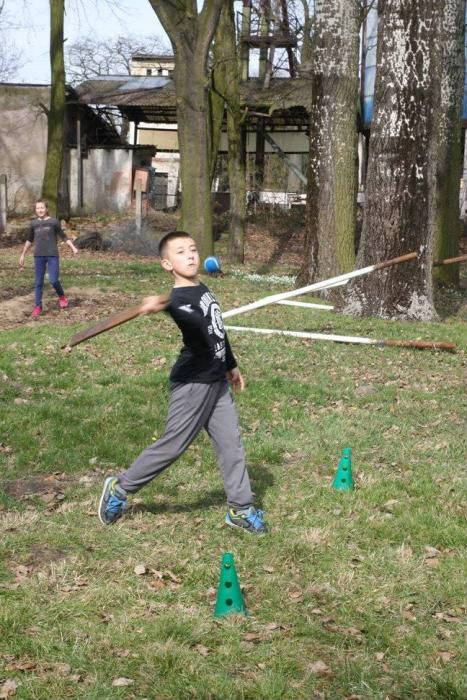 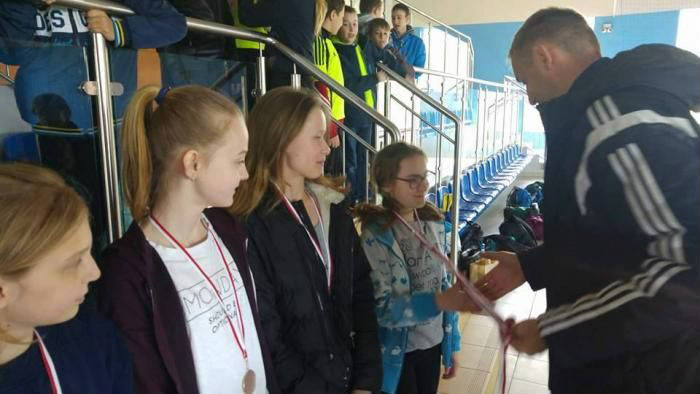 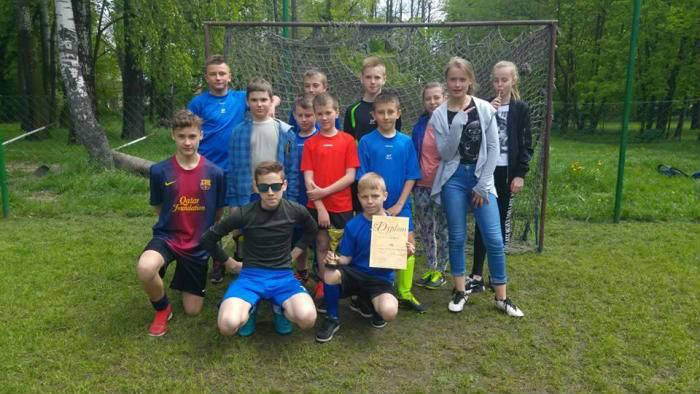 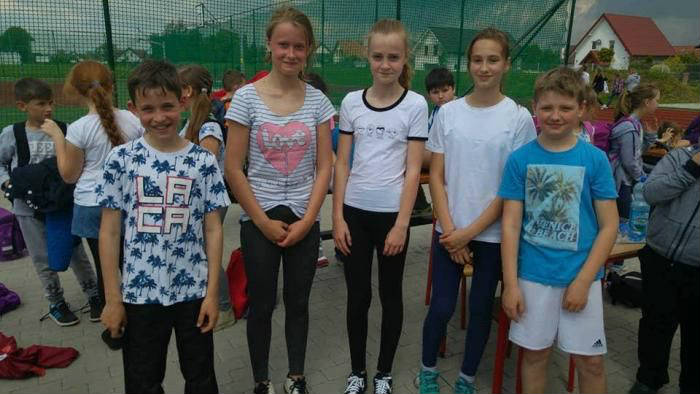 Klasa 6
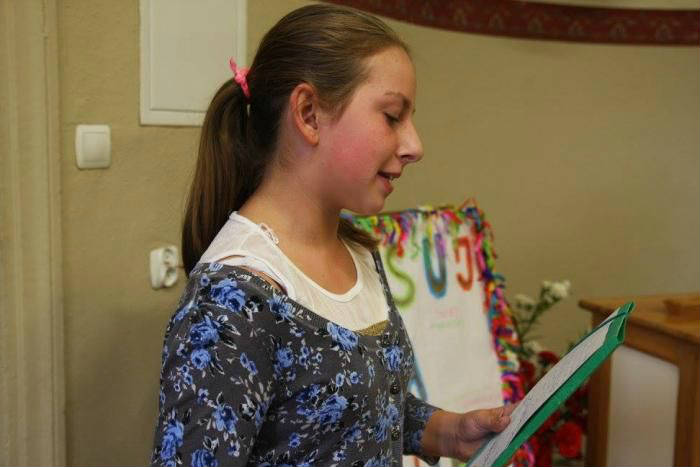 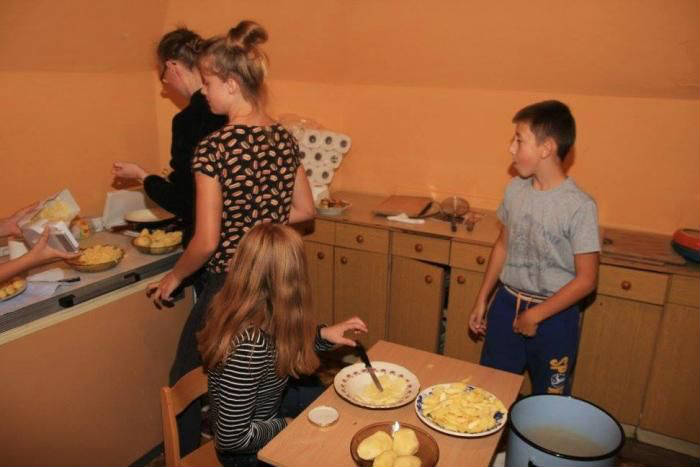 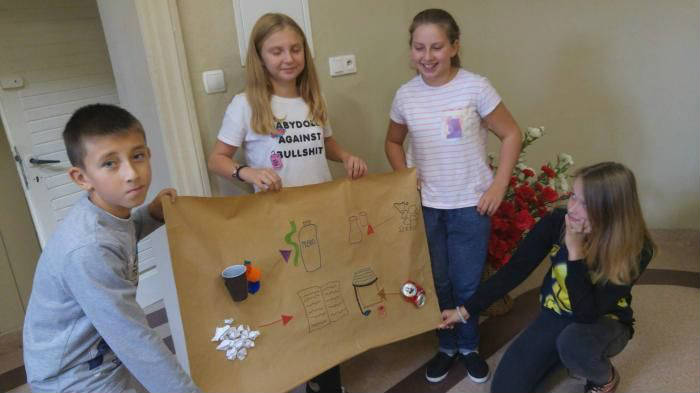 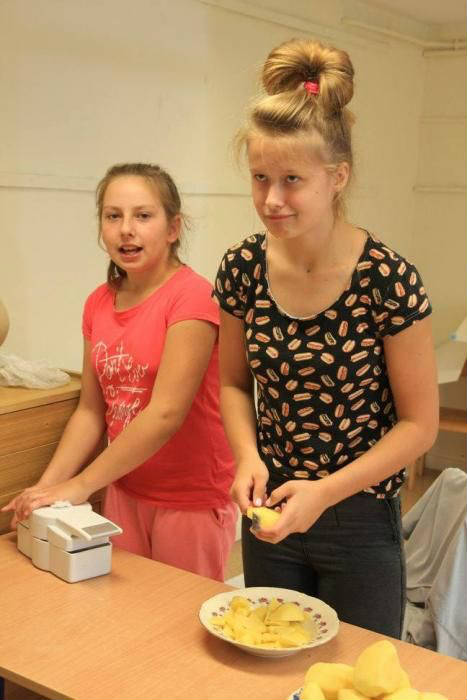 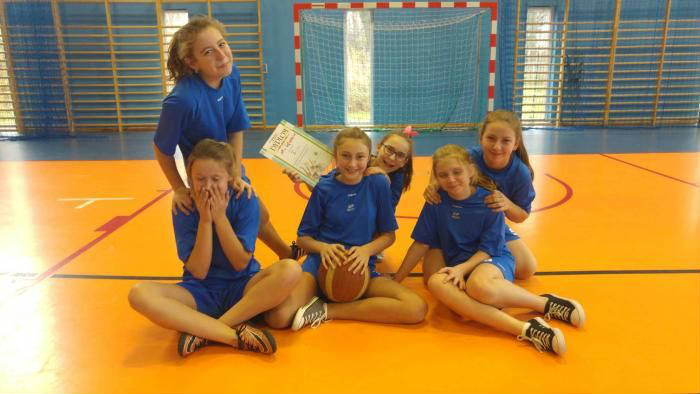 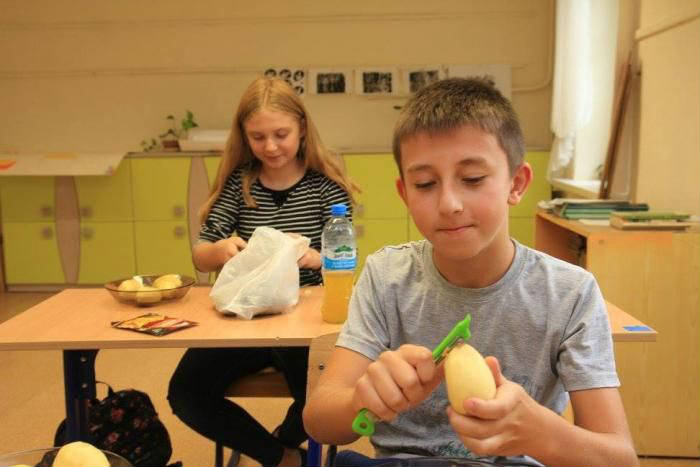 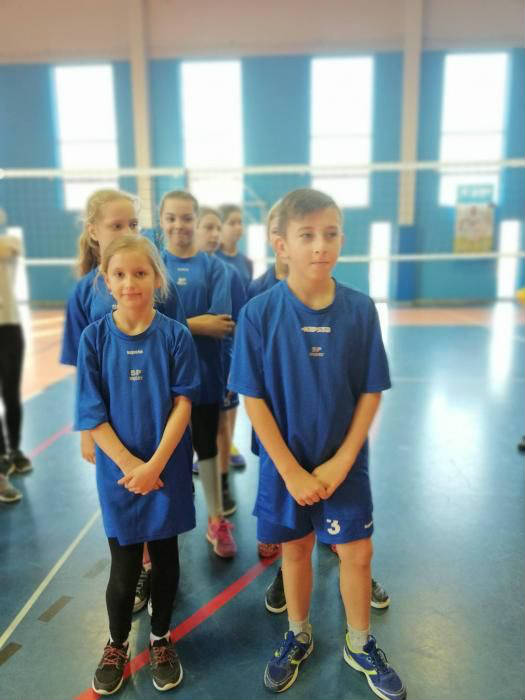 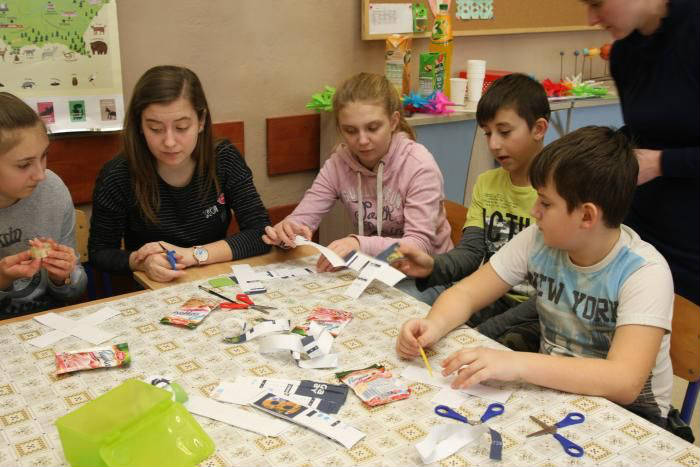 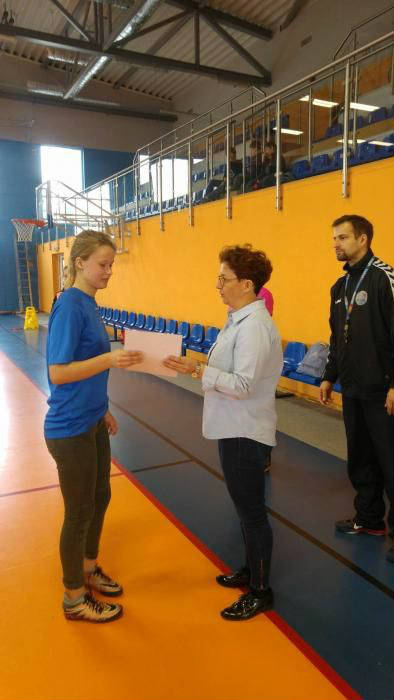 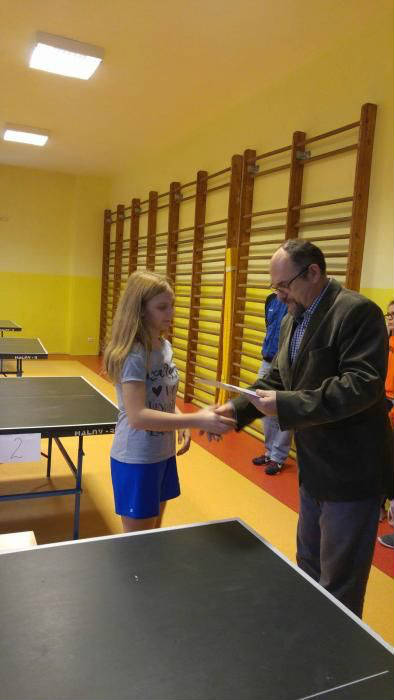 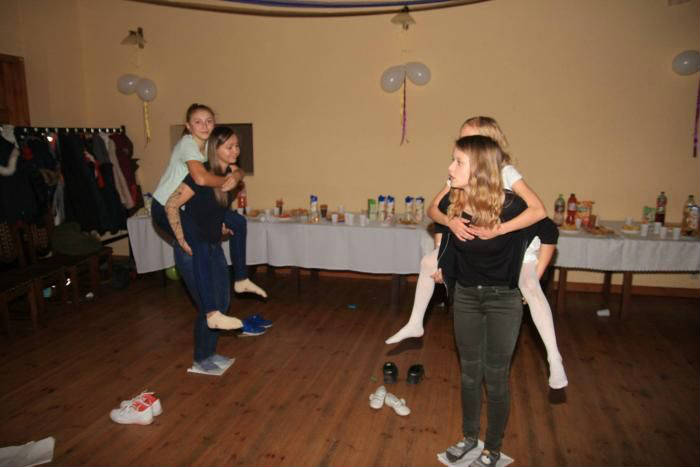 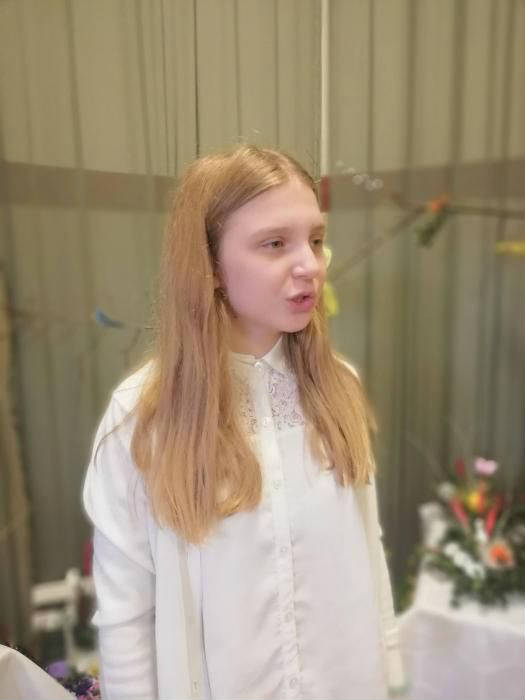 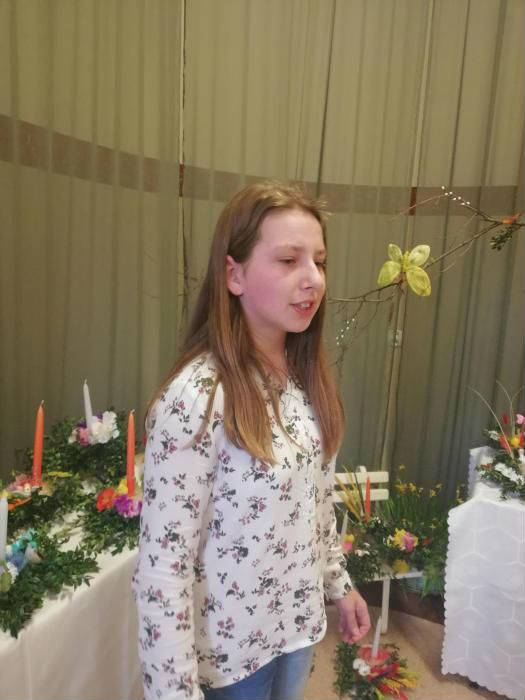 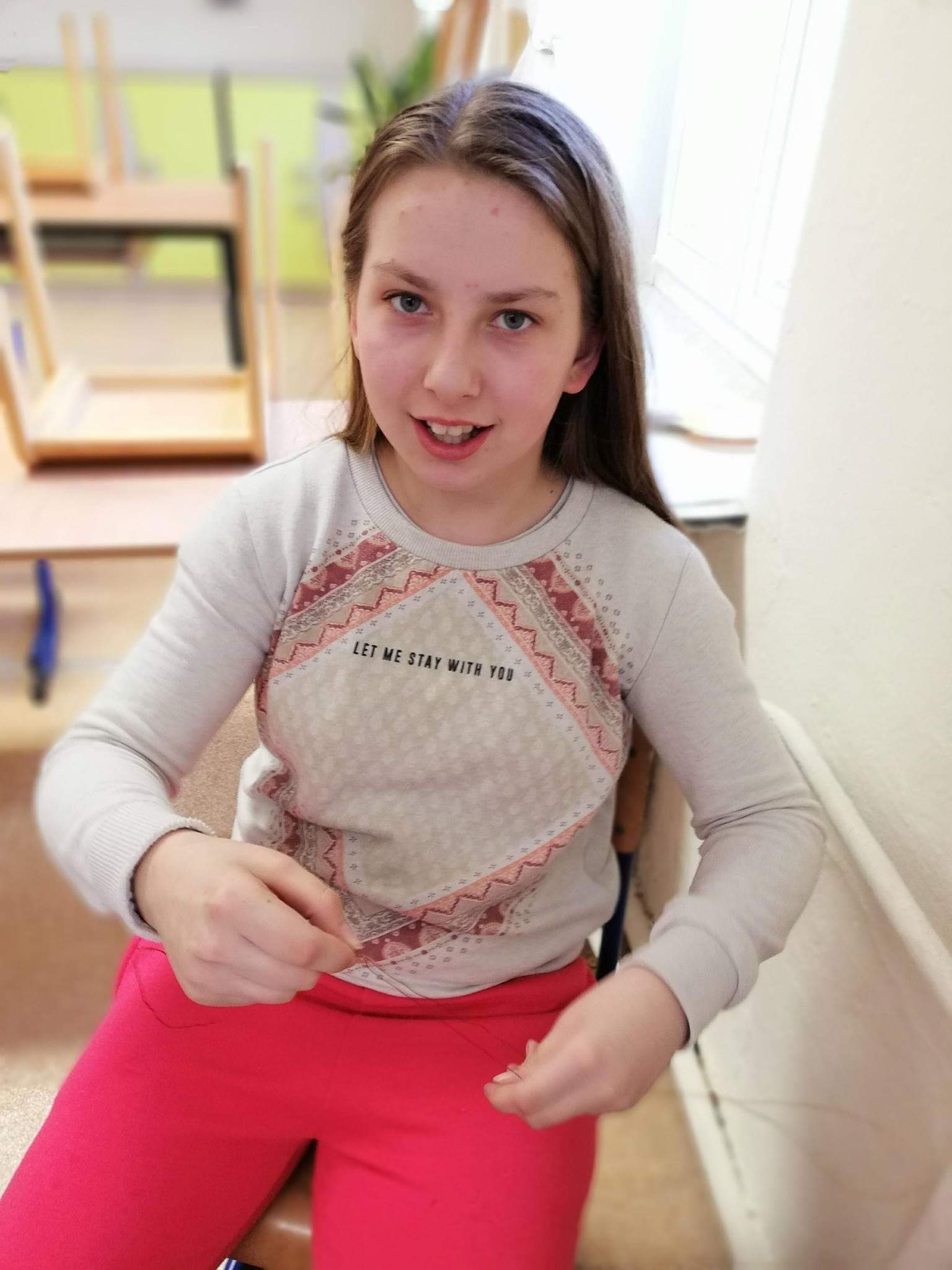 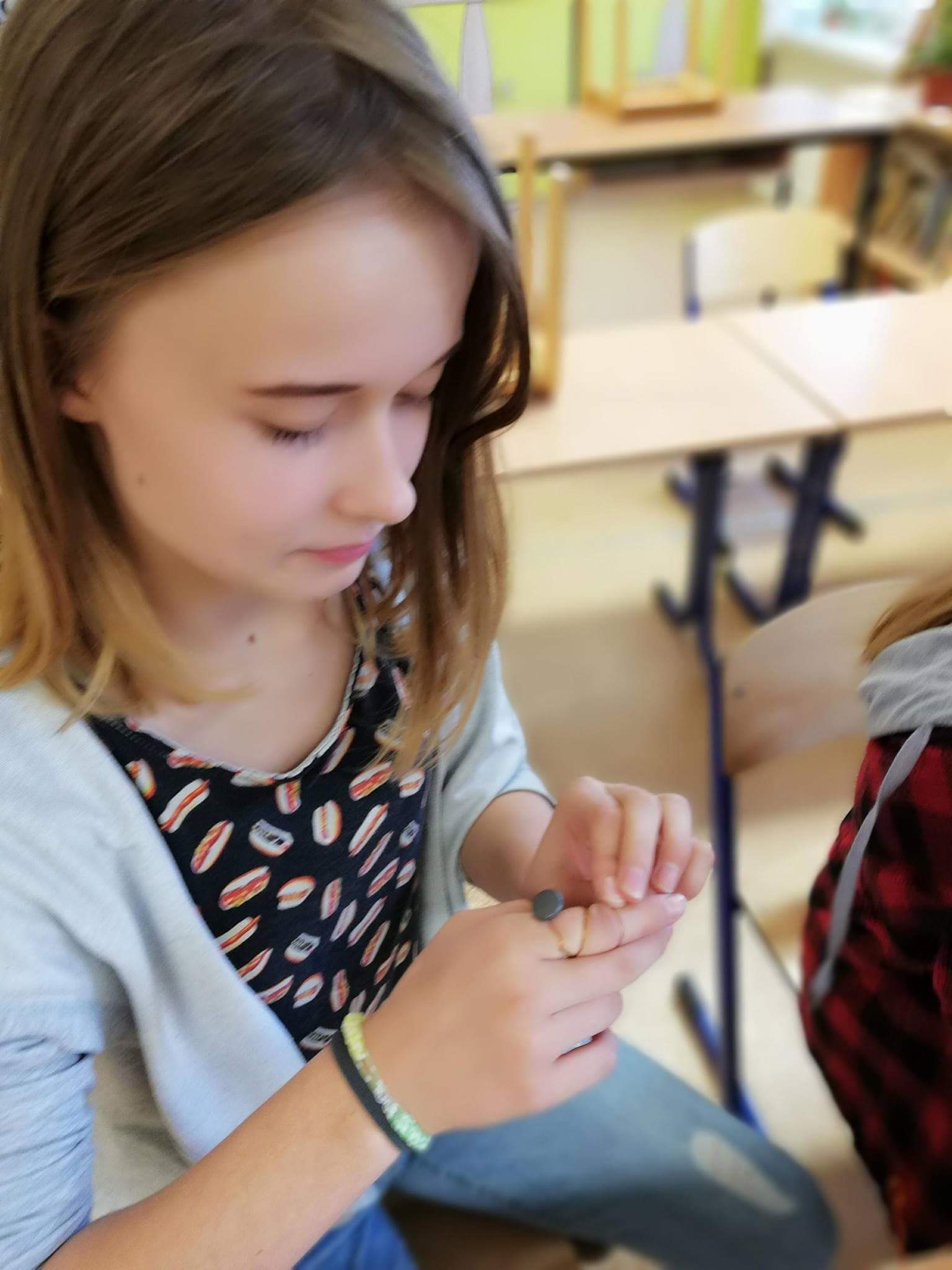 Bransoletki
z koralików
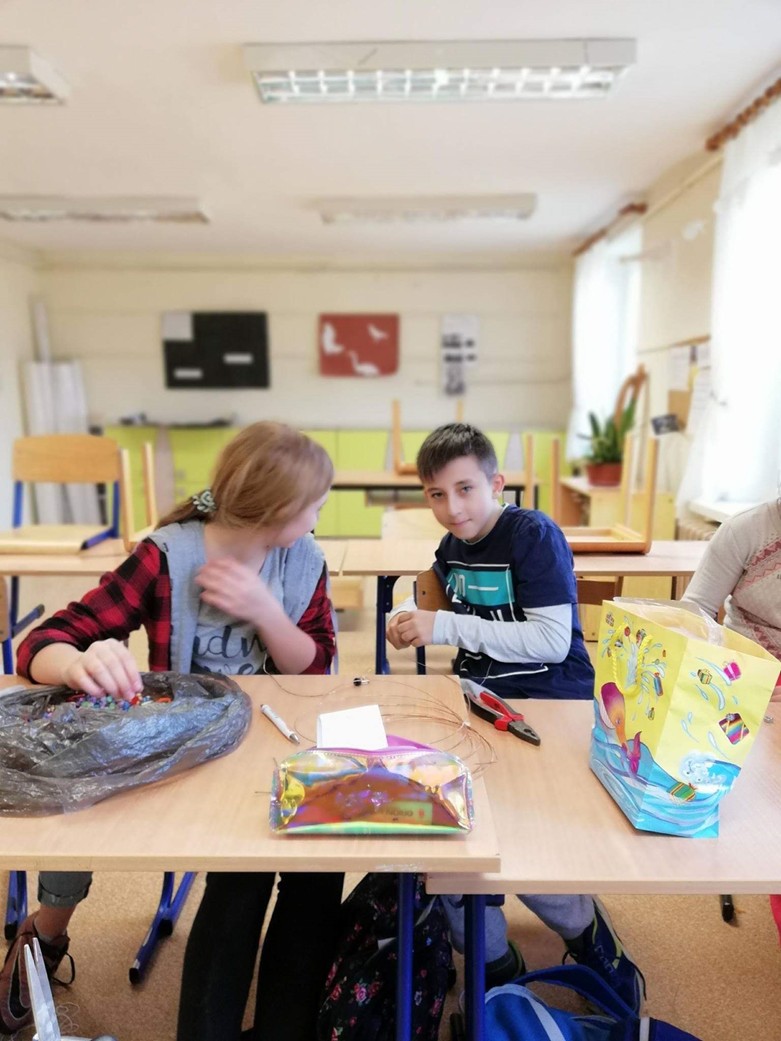 KLASA 7
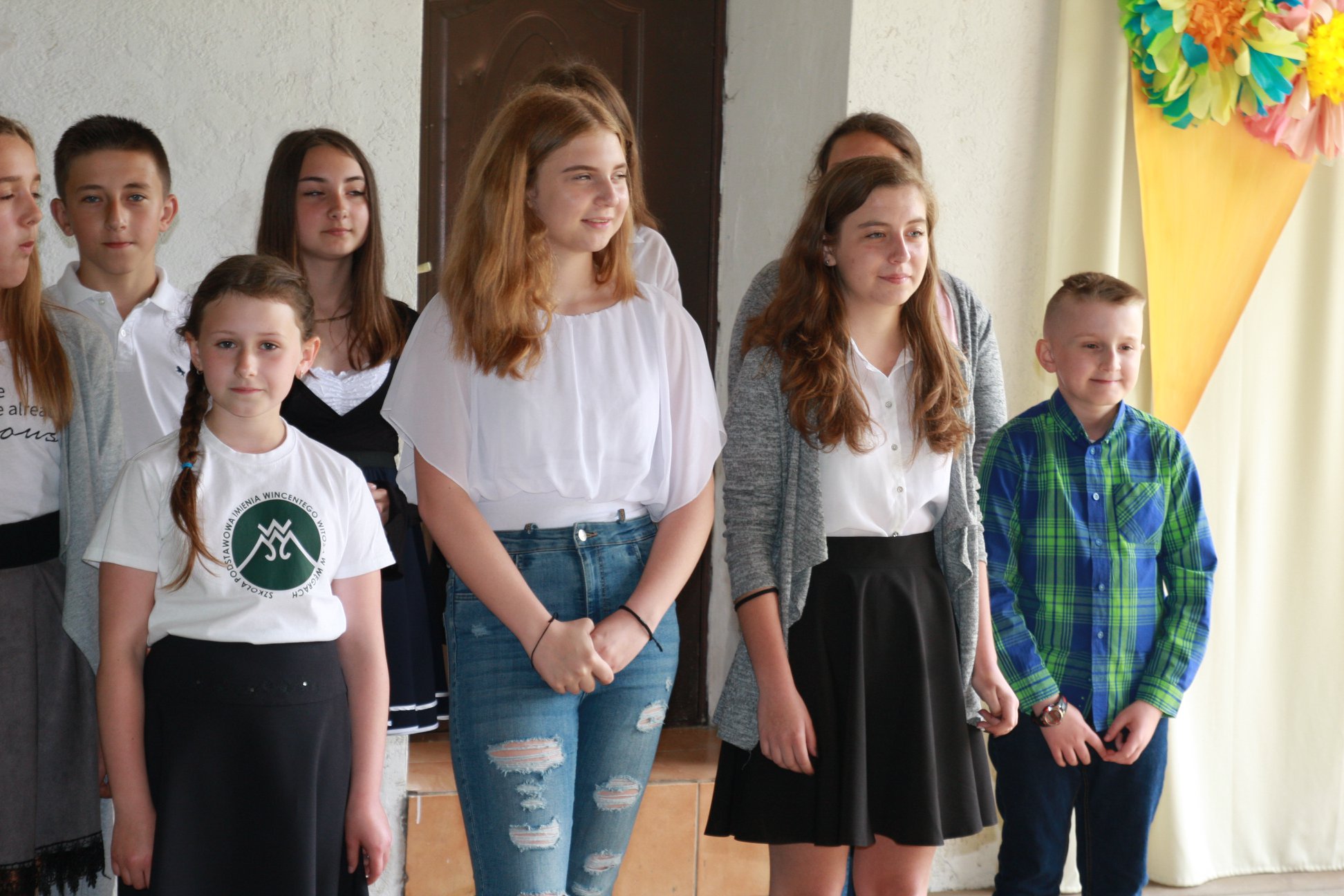 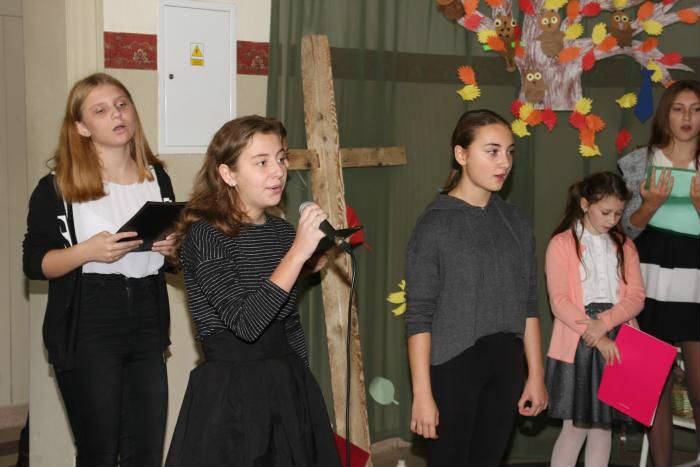 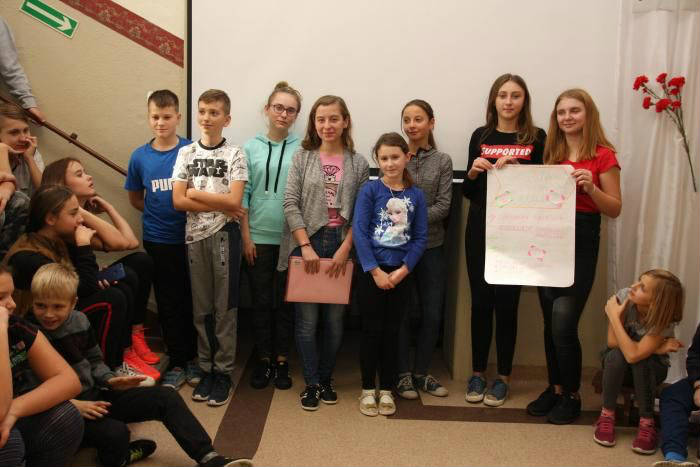 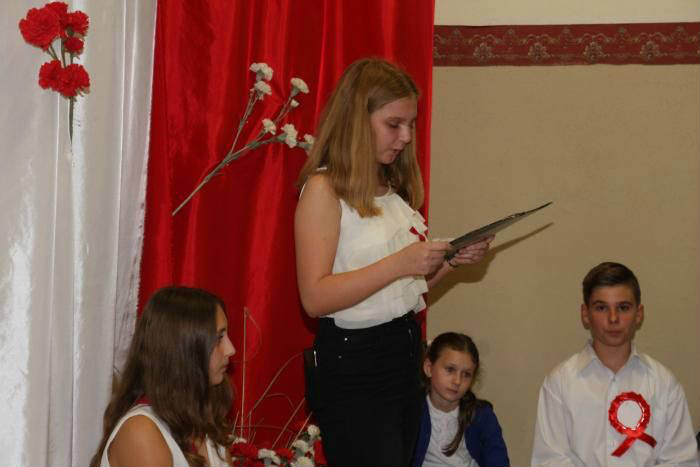 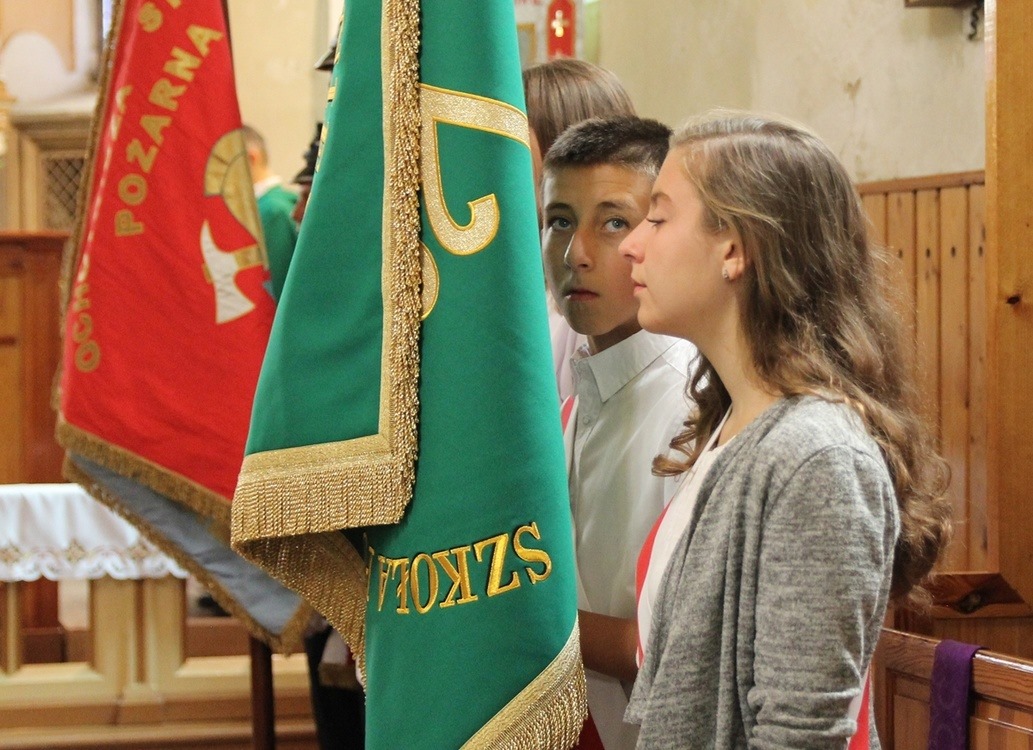 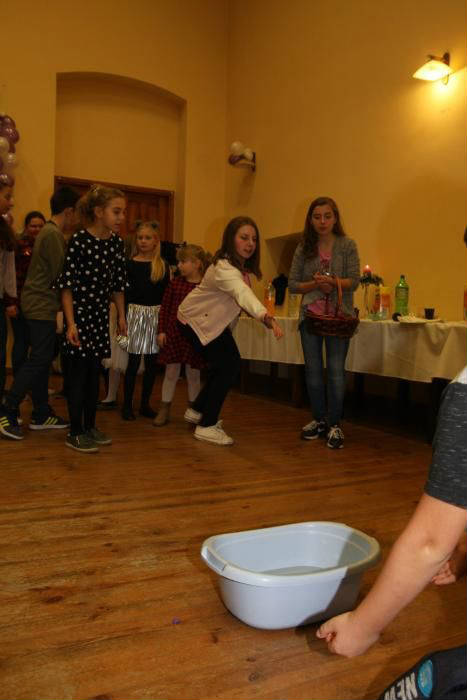 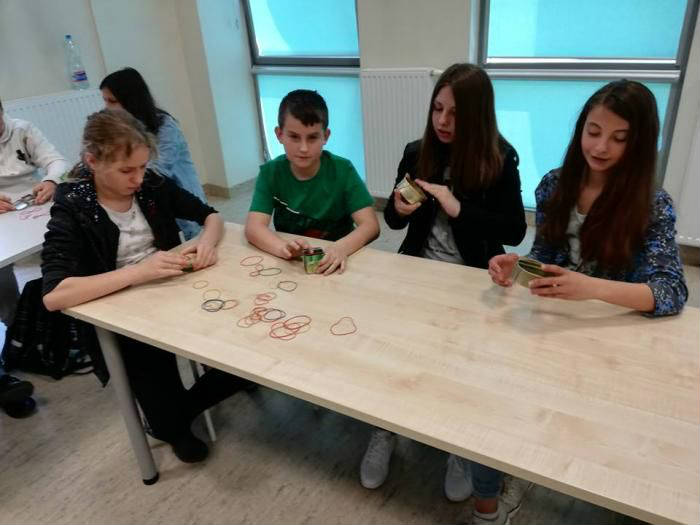 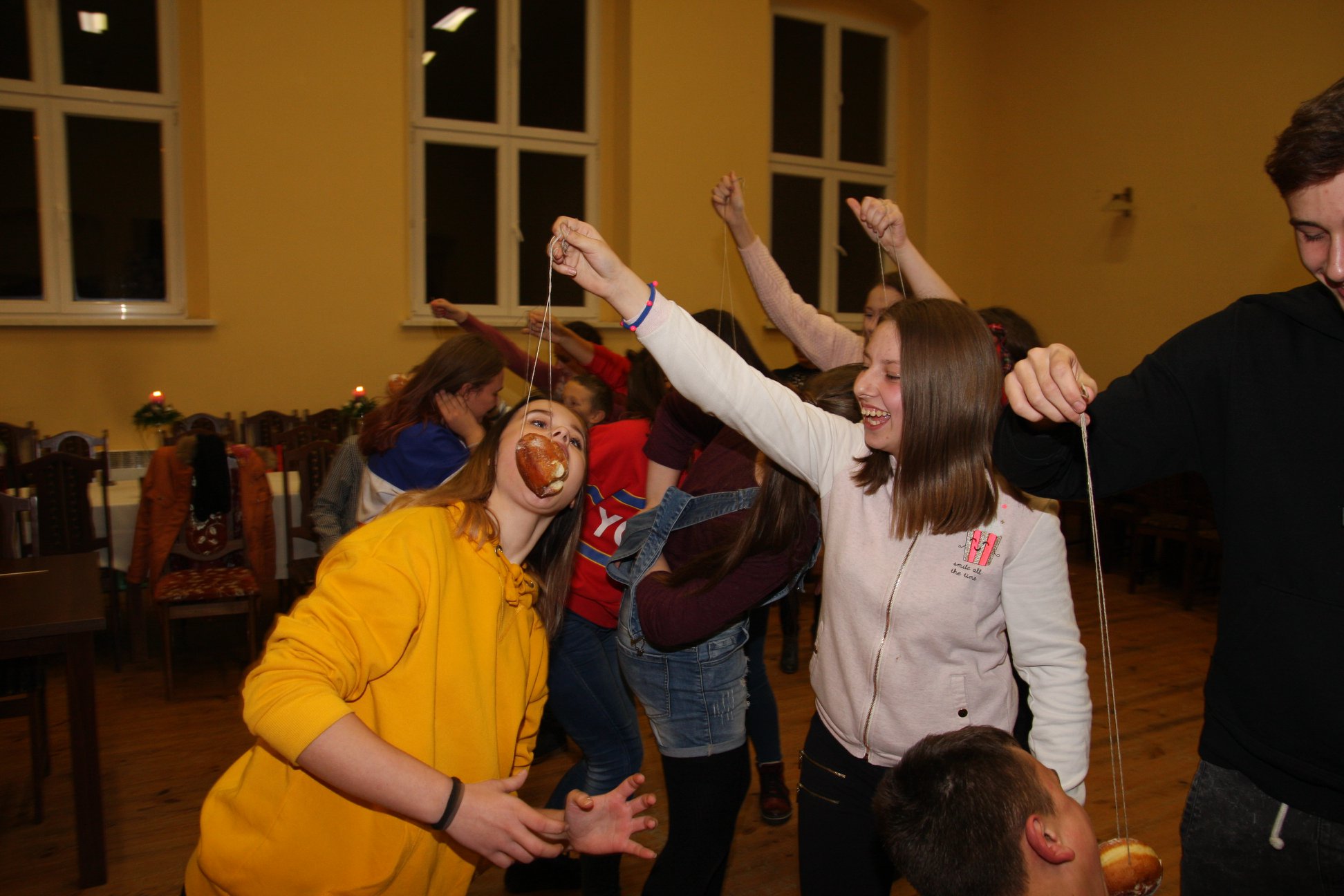 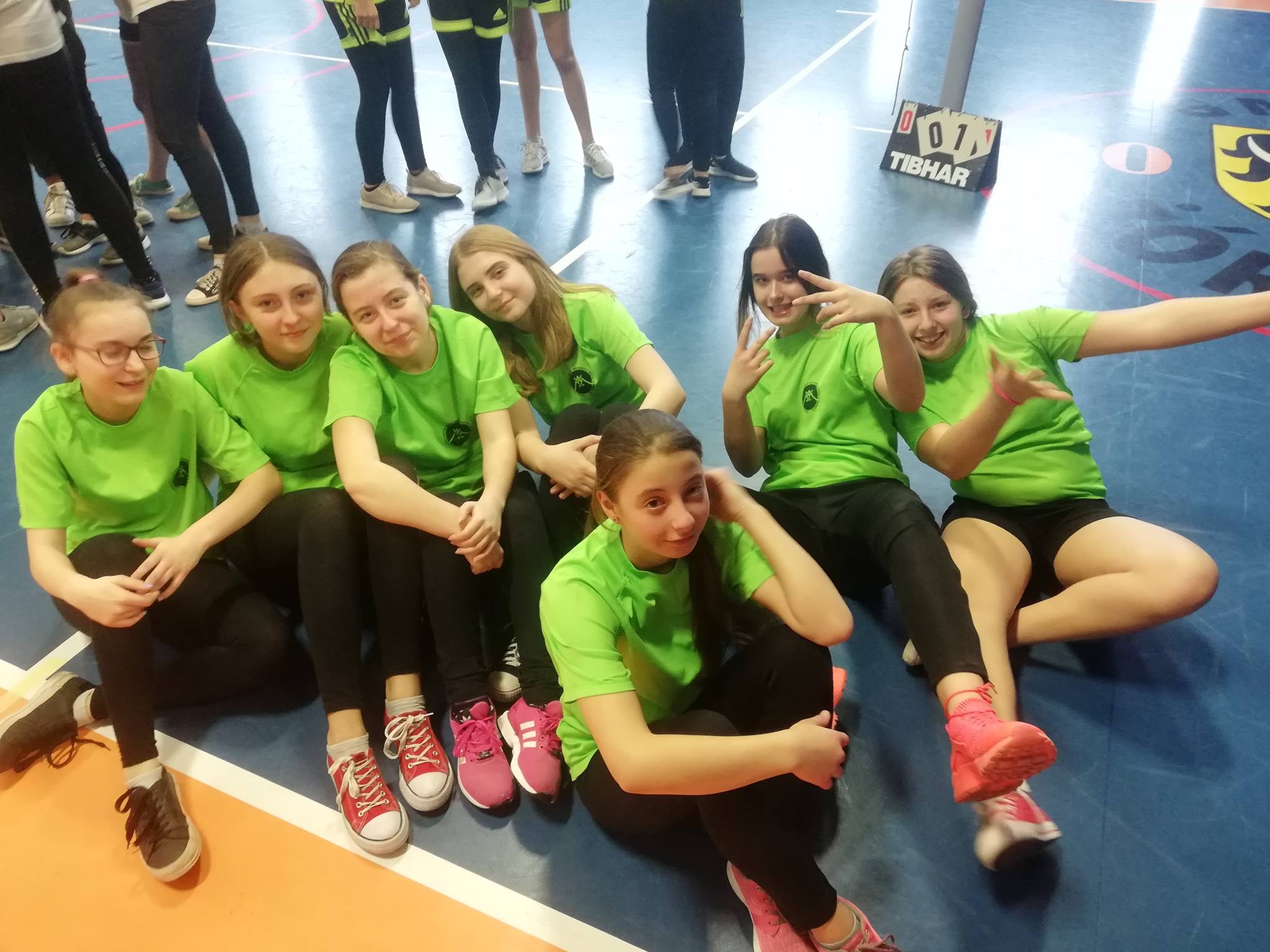 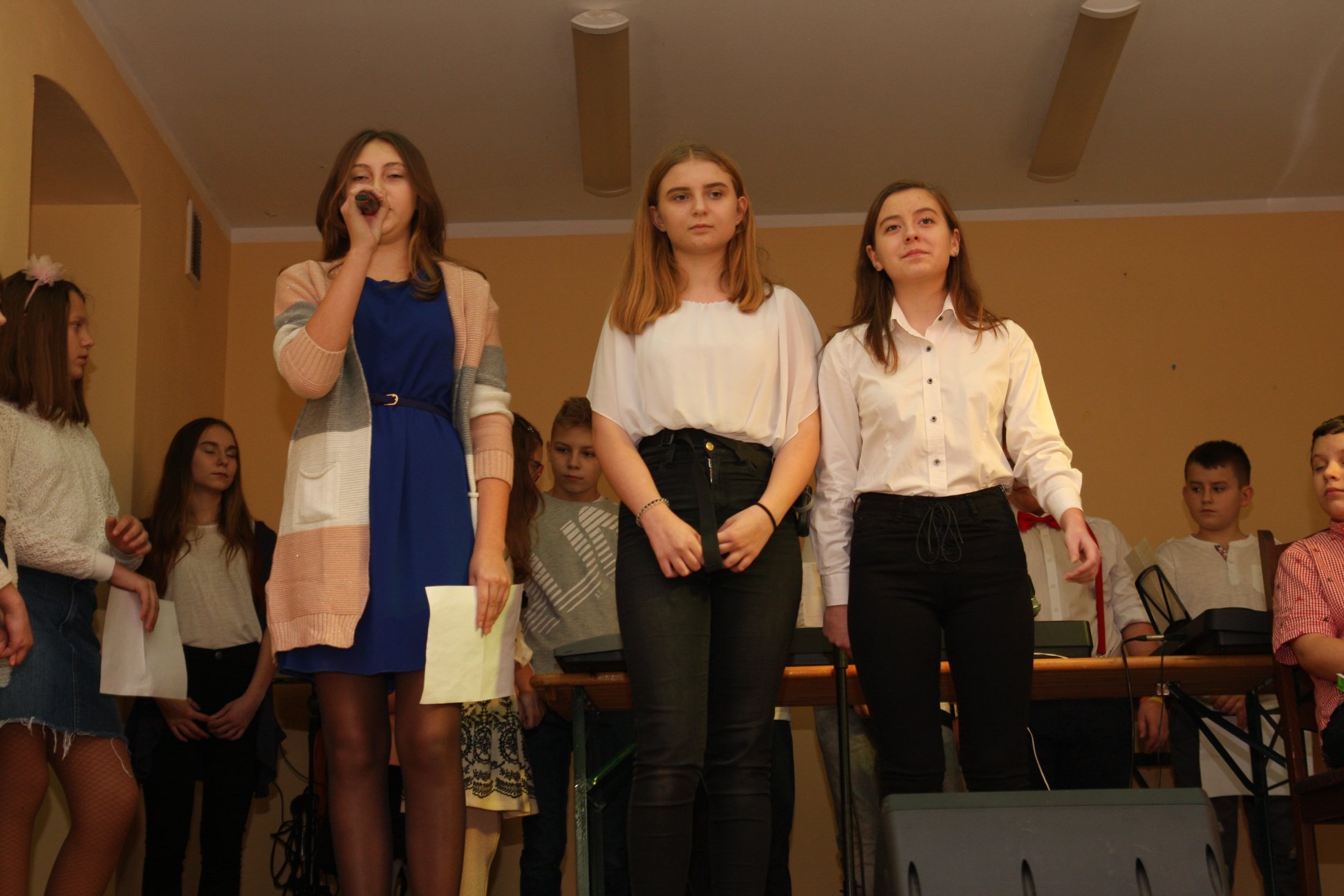 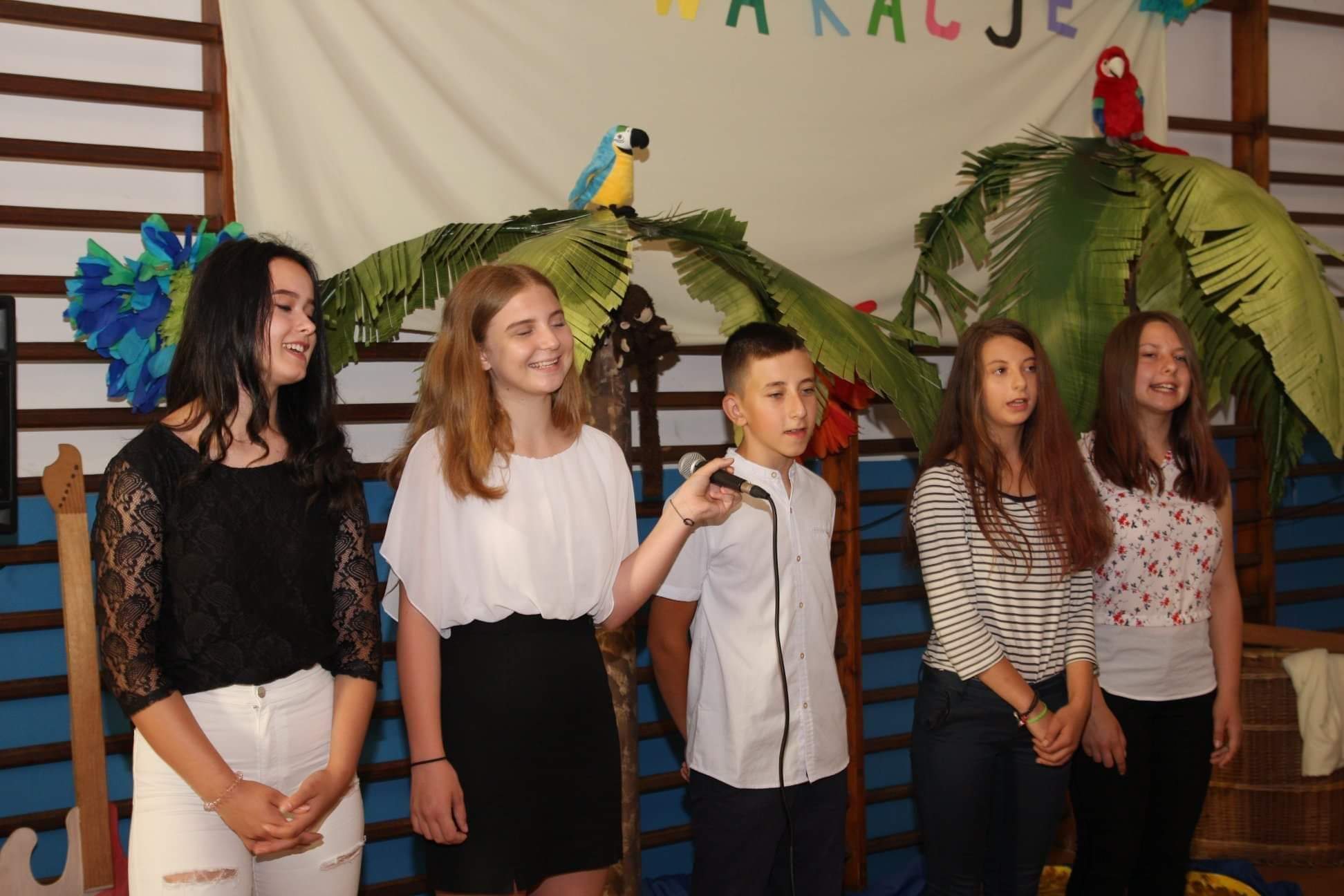 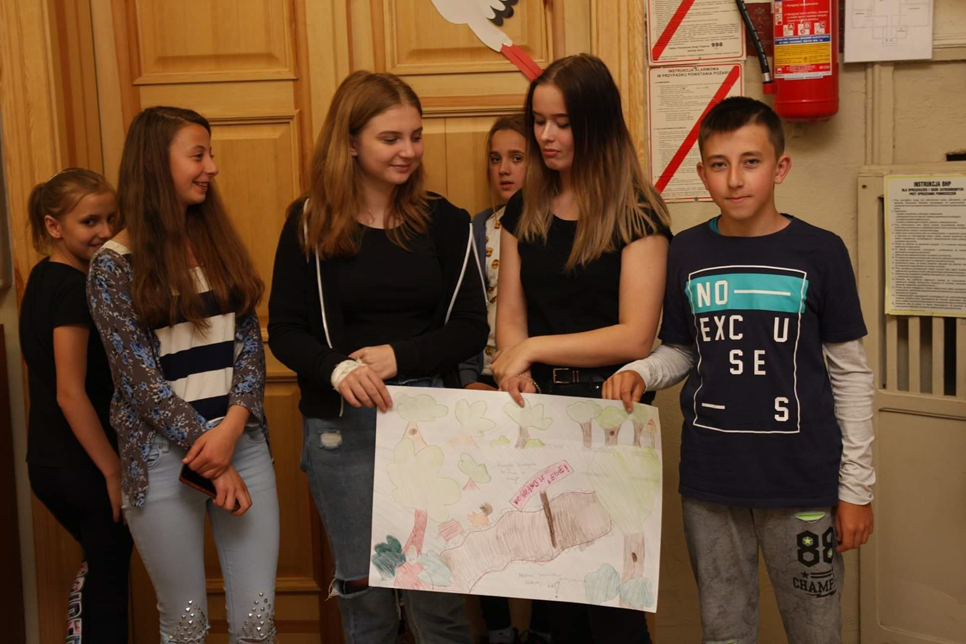 Pożegnanie poprzedniej kl. 8
Dzień Ziemi
Klasa 8
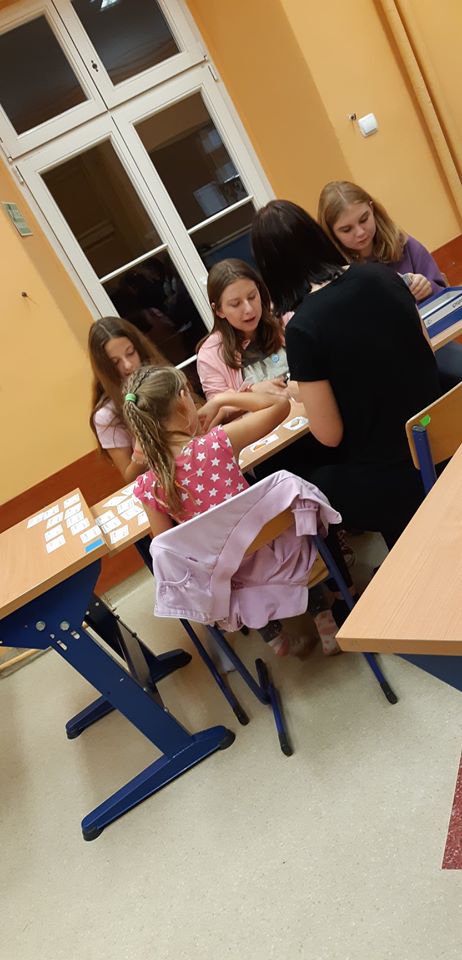 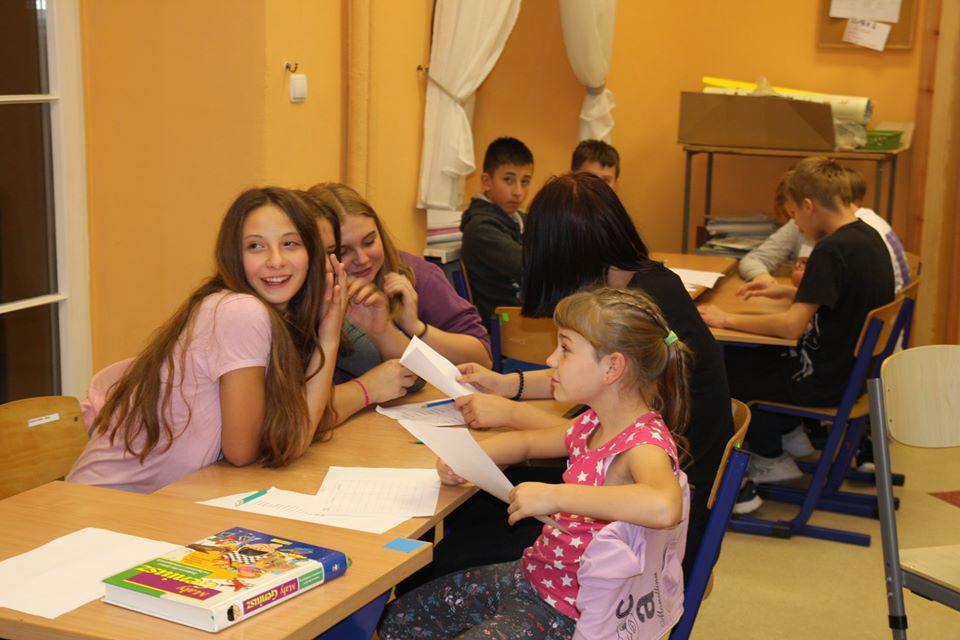 Nocowanie
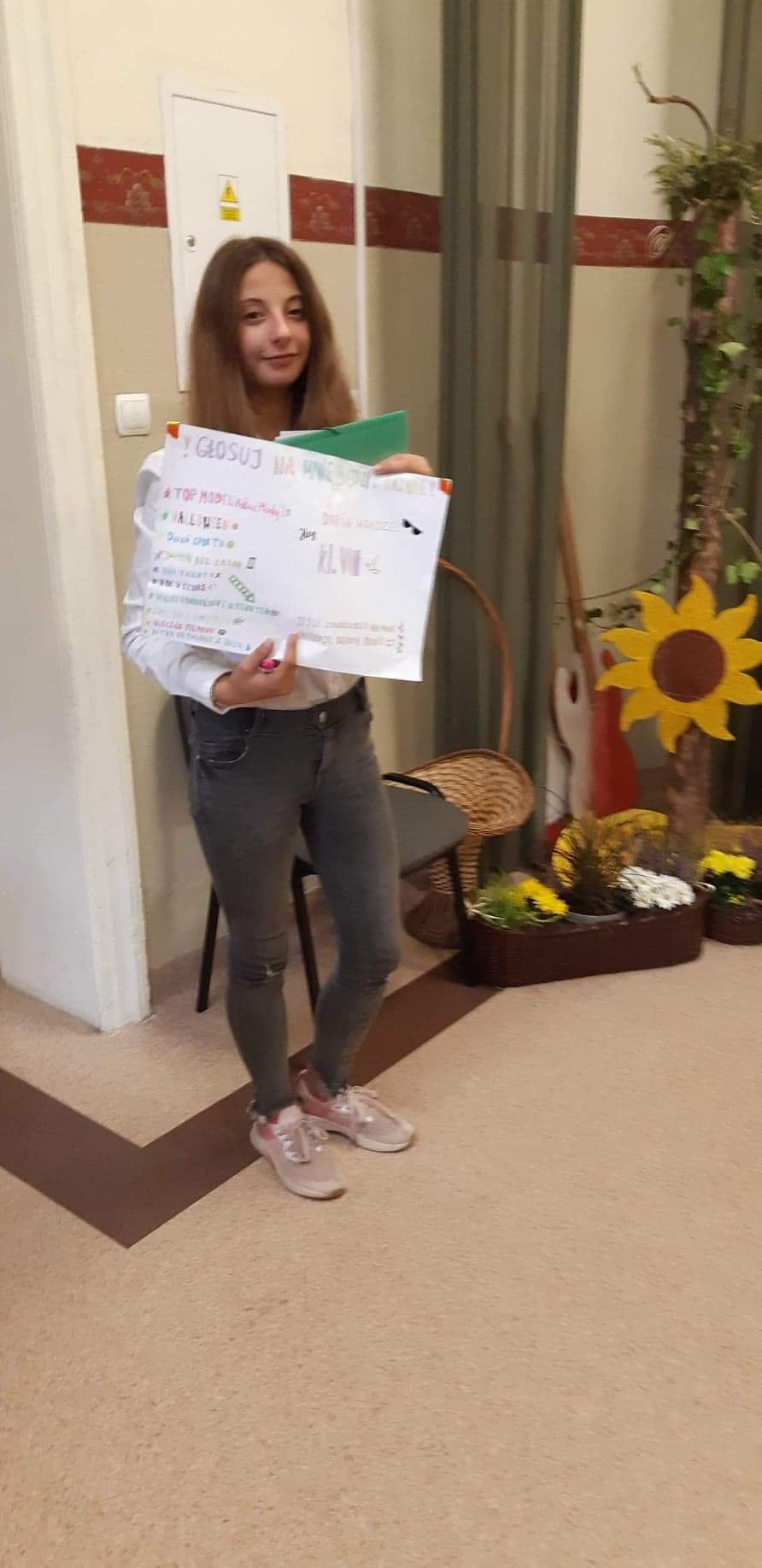 Walentynki
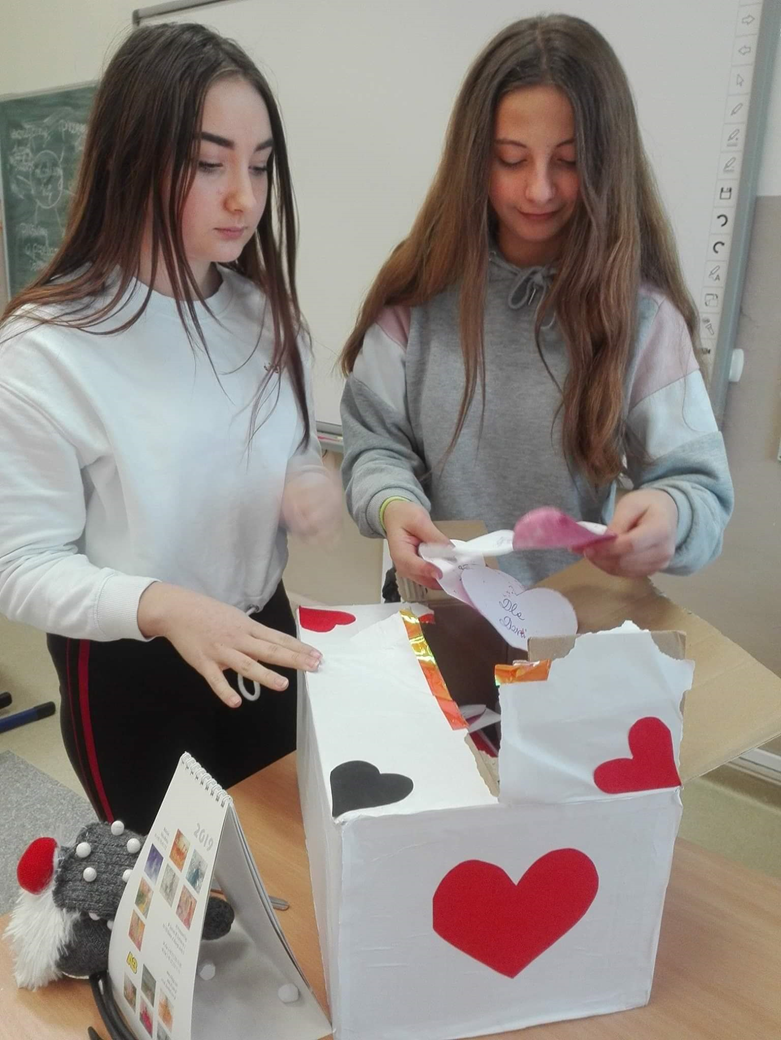 Daria przewodniczącą     samorządu uczniowskiego
Warsztaty plastyczne…
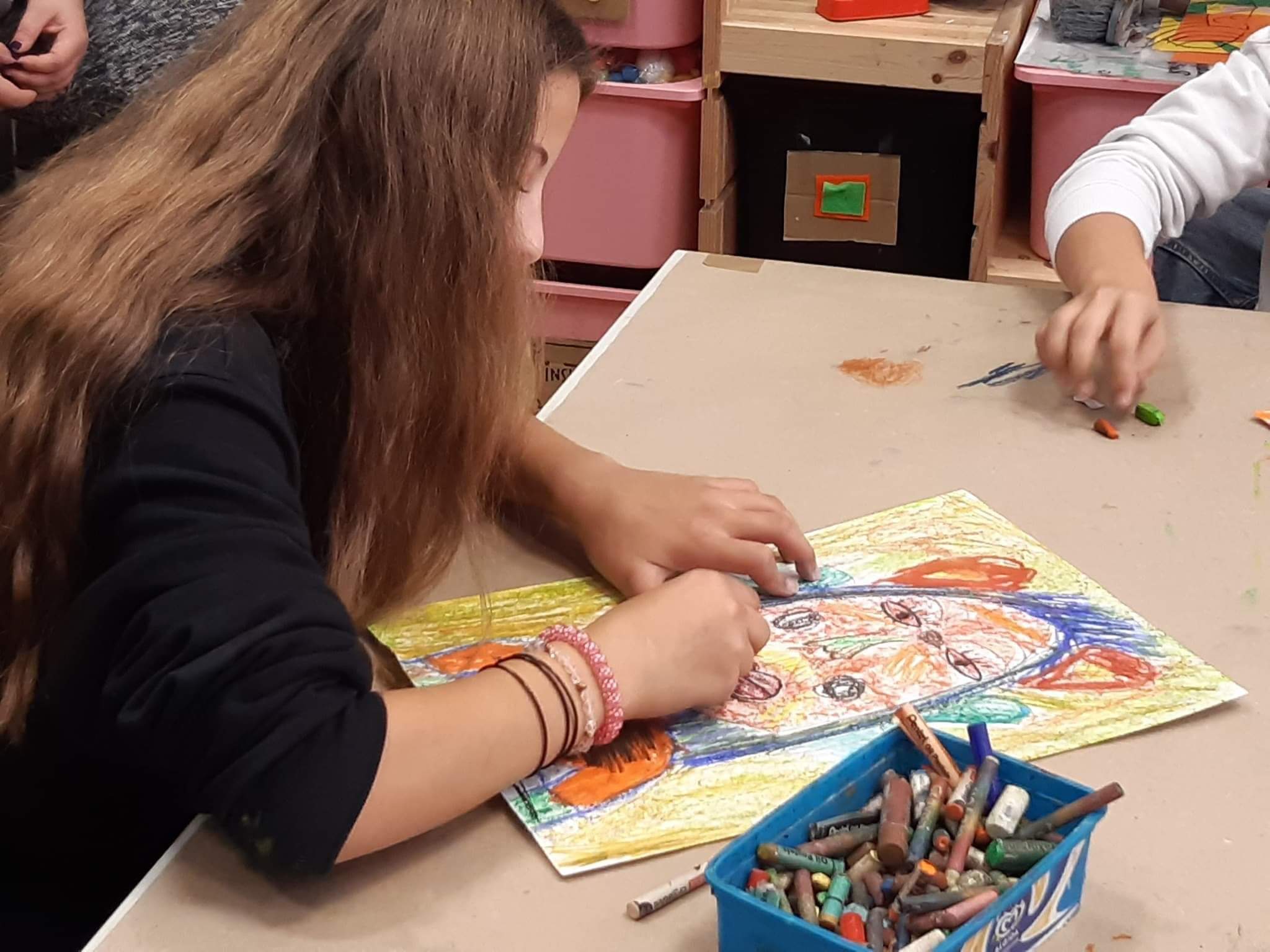 …  i  teatralne
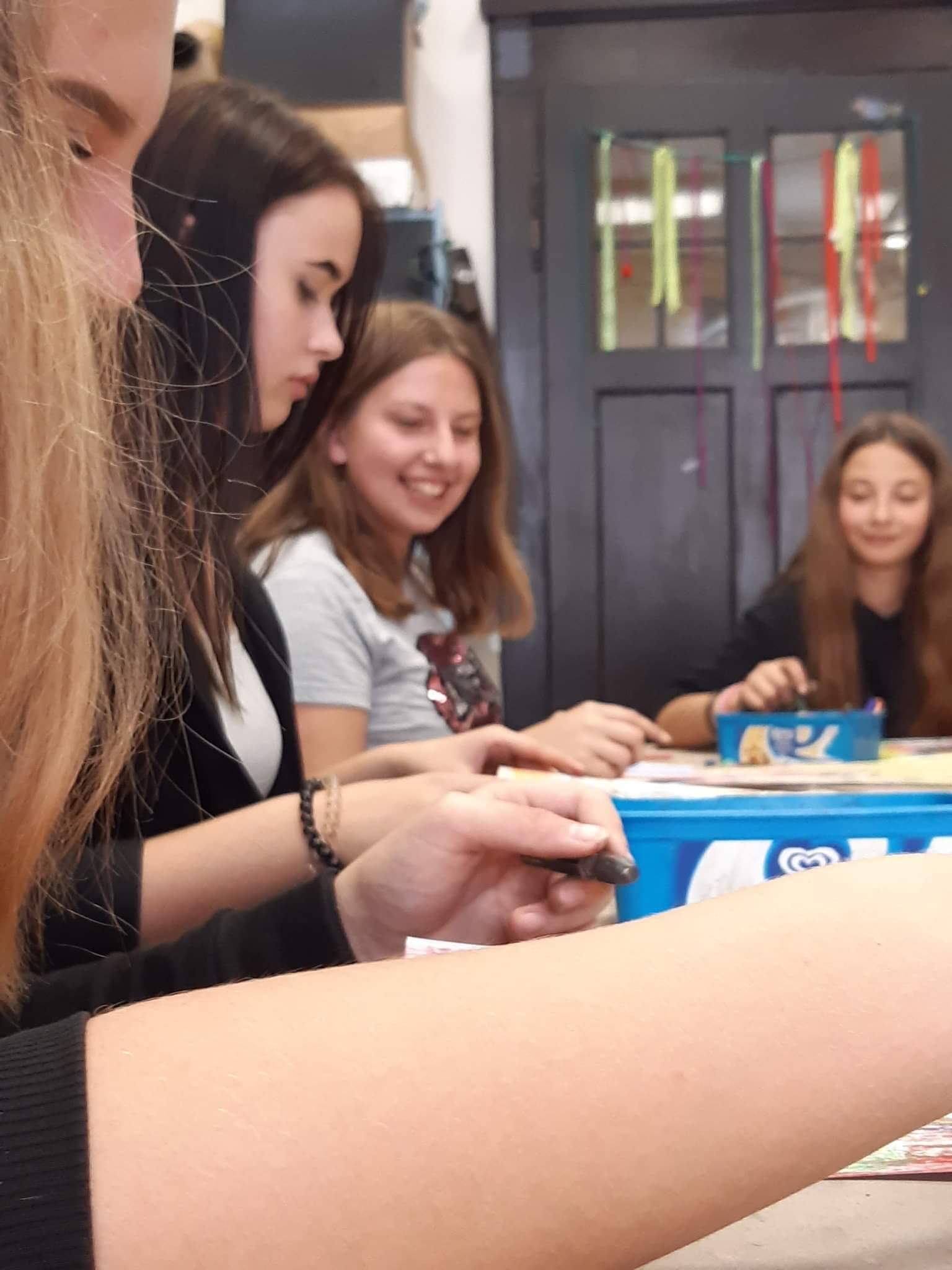 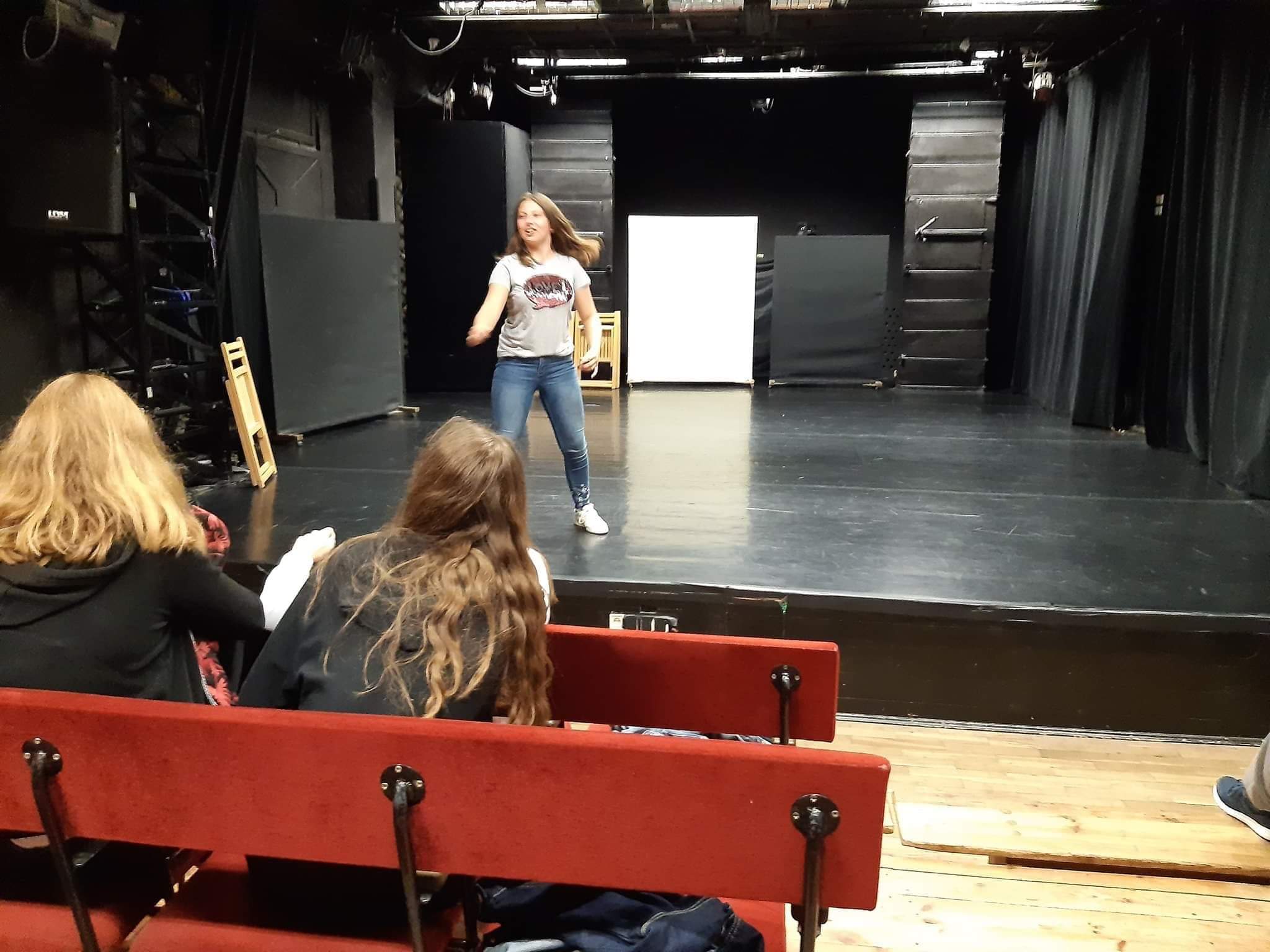 Klasa 8 Pamięta…
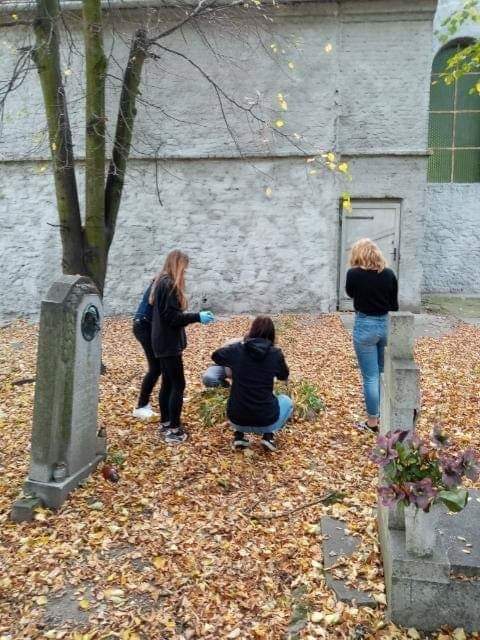 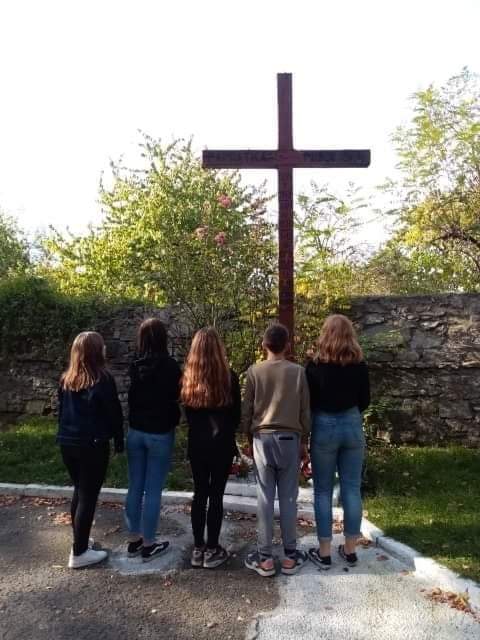 NiepodległA niepokorna
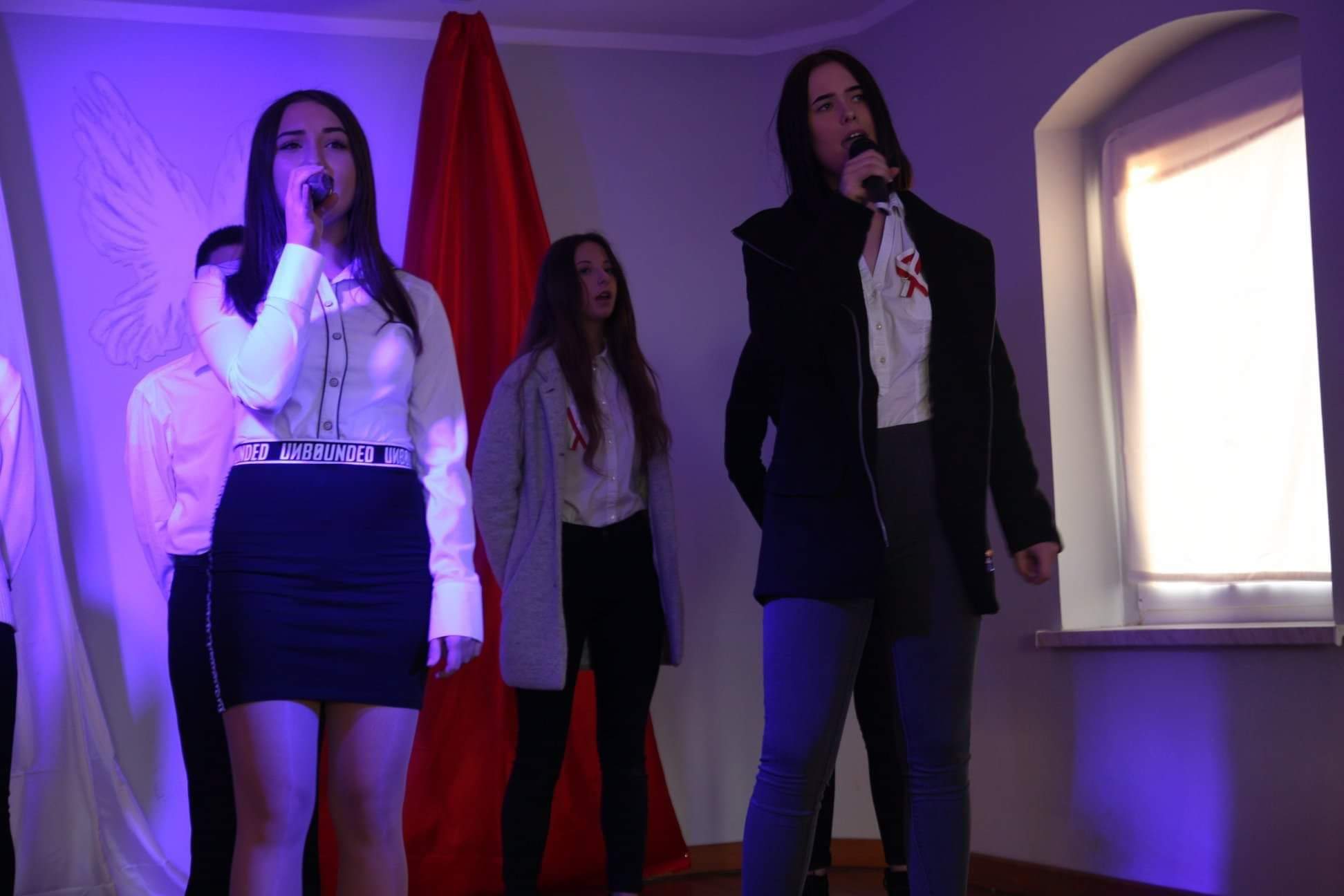 Powodzenia!
Dziękujemy za uwagę                              Martyna Bronowicka i Aleksandra Falkowska